Neuro-Ophthalmology: Brief Overview
Usma Chatha D.O. 
Sarasota Retina Institute
I have no financial disclosures
Part 1: Diplopia - Worry or Not
Objectives
Approach to patient with diplopia 
HPI
Systemic Symptoms 
Exam 
Localization
Objectives: Localization
Double vision with Patterns:
Cranial Nerve palsies -
CN III
CN IV 
CN VI 
Comitant deviations
Double vision without Patterns:
Giant Cell Arteritis
Thyroid Eye Disease 
Myasthenia Gravis 
Skew Deviations 
Miller Fisher Syndrome 
Internuclear Ophthalmoplegia
Paraneoplastic Disorder
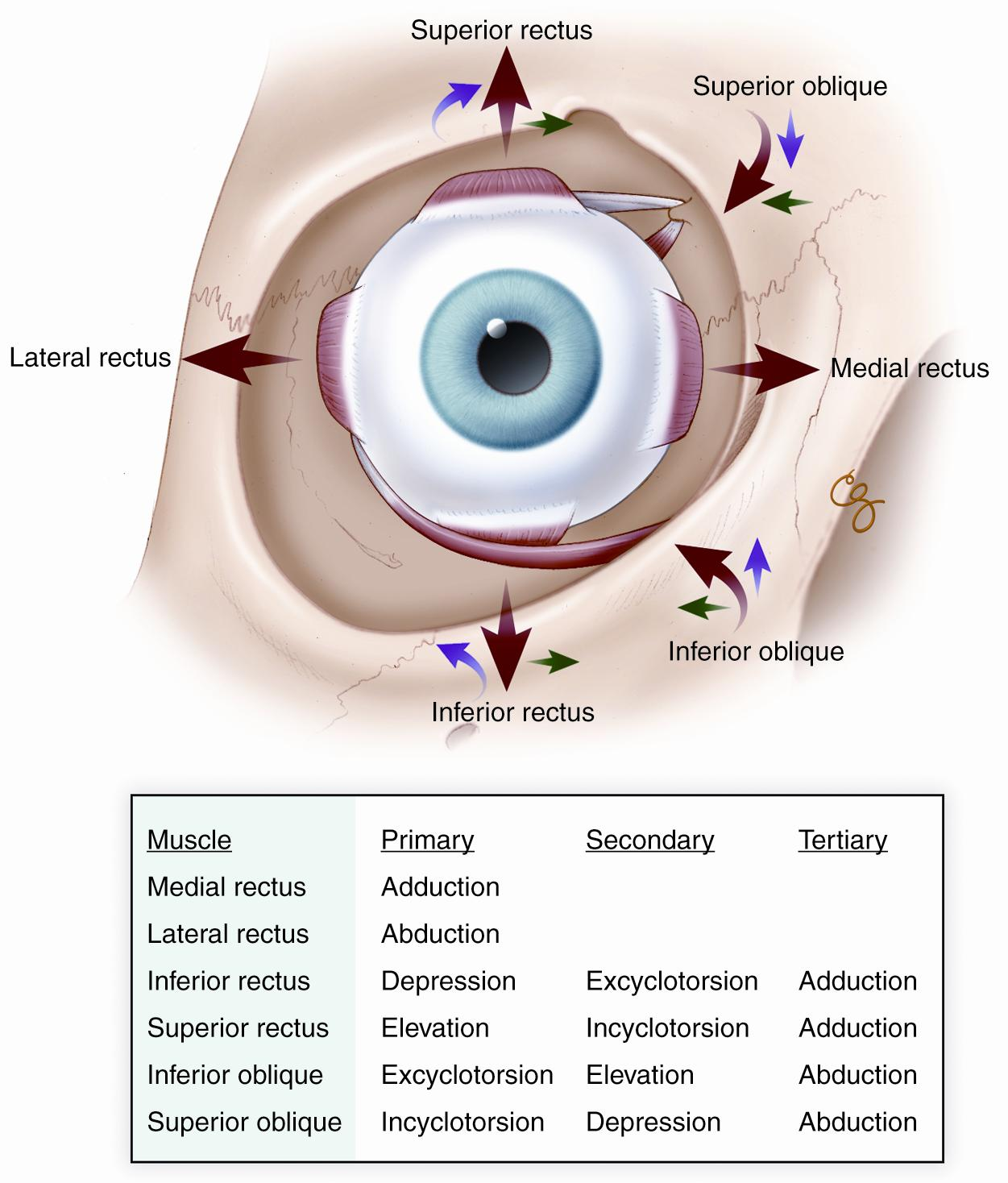 HPI
Diplopia Conditions 
Binocular vs. Monocular 

Duration
Constant, intermittent, transient  

Distance
Near, Far, Both 

Direction 
Vertical, Horizontal, Oblique
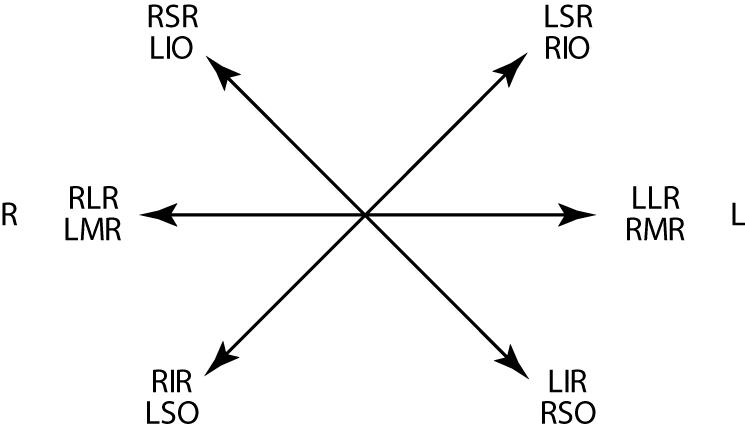 Depending on the horizontal position (abduction or adduction) the primary position of the vertical muscle may change. 
E.g. Adduction → IO = primary elevator & SO = primary depressor
Review, O. (2019). Extraocular Muscle Anatomy — Ophthalmology review. Ophthalmology Review. https://www.ophthalmologyreview.org/bcsc-fundamentals/eom-anatomy
Monocular Diplopia
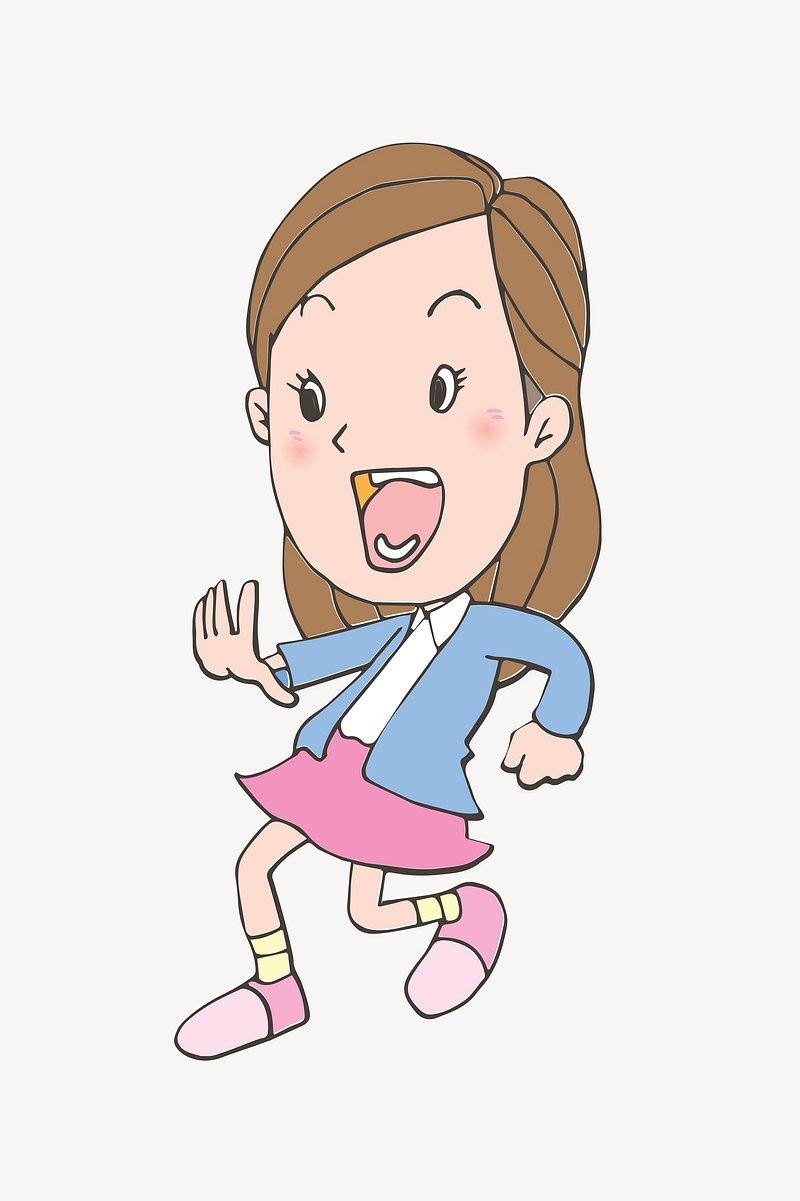 Take a breath 
Two images viewed by a single eye: overlapped images 
Light Diffraction 
1 image  falls directly on the fovea
1 image on extra-foveal retina of same eye
Resolves via pinhole 
Metamorphopsia = Retinal pathology 
E.g. macular edema
Epiretinal membrane 
Cerebral polyopia: Perception of multiple images
Pathologies involving occipital cortex or central visual pathway
Bilateral monocular diplopia: equal clarity without overlap
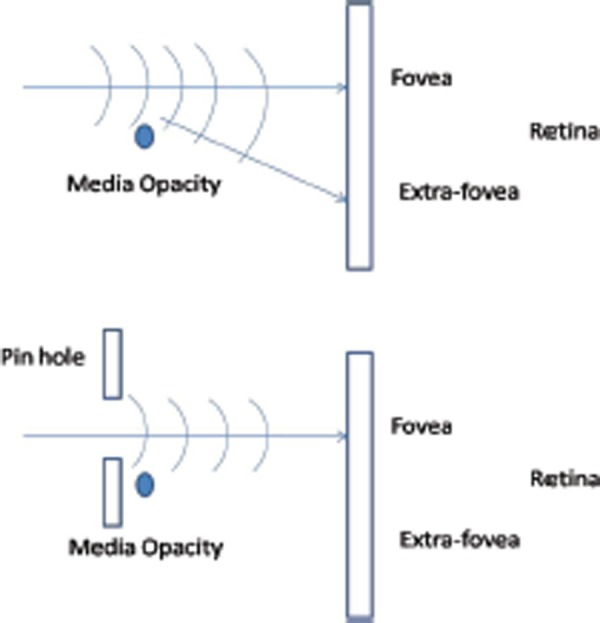 Tan, A. (2010). The Two-Minute Approach to Monocular Diplopia. PubMed Central (PMC). https://www.ncbi.nlm.nih.gov/pmc/articles/PMC4170412/
Approach to Diplopia
Systemic Symptoms 
Scalp tenderness, jaw claudication, fevers, night sweats, unintentional weight loss, fatigue, joint pains
Exercise/activity threshold decrease 
Headaches, pulsatile tinnitus, transient visual obscurations 
Pain (at rest or with movement)
PMH/POH
Amblyopia (patching, “lazy eye”)
Thyroid history 
Recent illness, trauma or surgery 
Vascular risk factors 
Cancer
Diplopia Approach: Exam
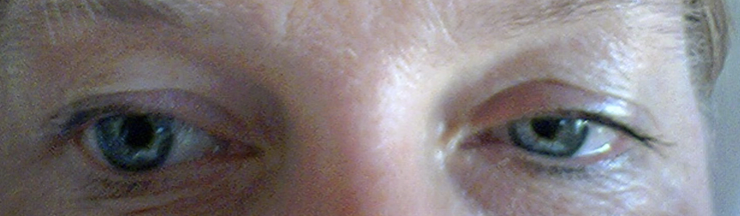 Eyelids
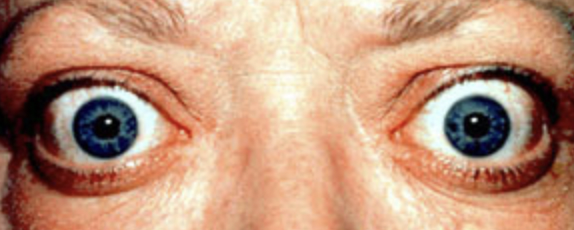 Pupils
EOMs
Proptosis
[Speaker Notes: Lids: Retraction, lag, Cogan’s lid twitch or fatigue 
Proptosis - orbital process (TED, mass, etc) 
Pupils - check for anisocoria → Horner’s, CN III]
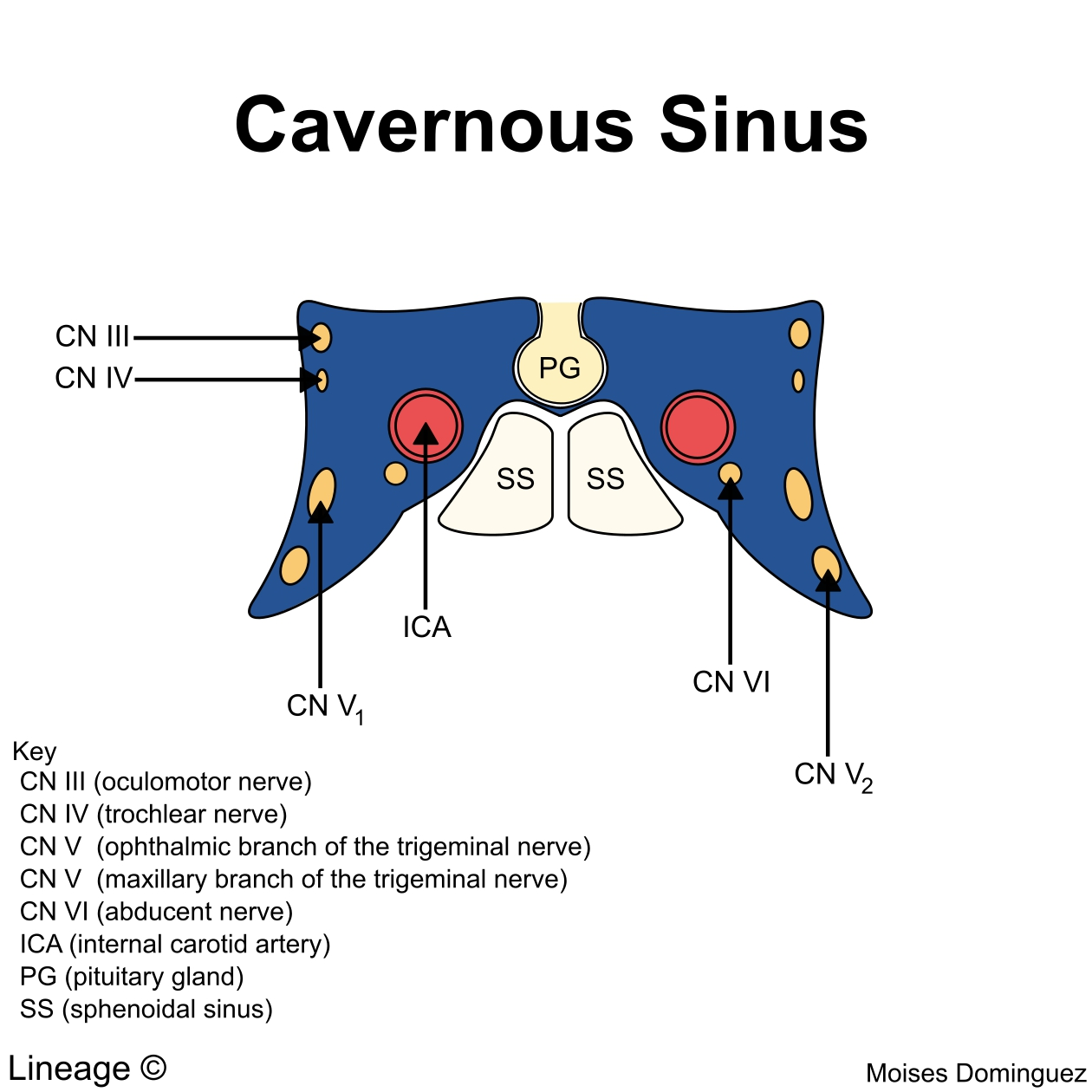 Diplopia Exam
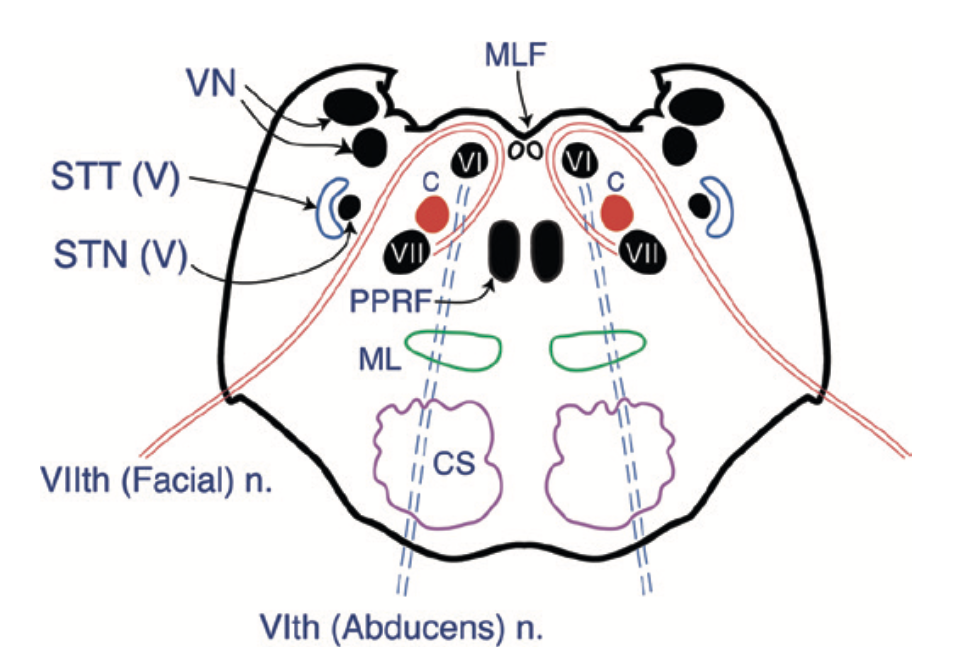 Head position 
Sensorimotor Exam 
Cross Cover 
Maddox Rod 
Is it a mononeuropathy?
Fundus Exam 
Maculopathy 
Optic nerve edema 
? Papilledema = optic nerve edema OU
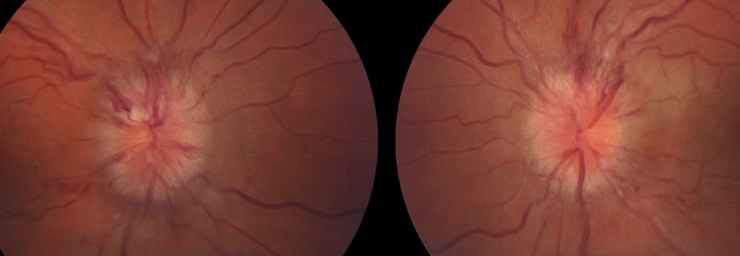 https://morancore.utah.edu/basic-ophthalmology-review/disc-edema/
Oculomotor Nerve (CN III) Palsy
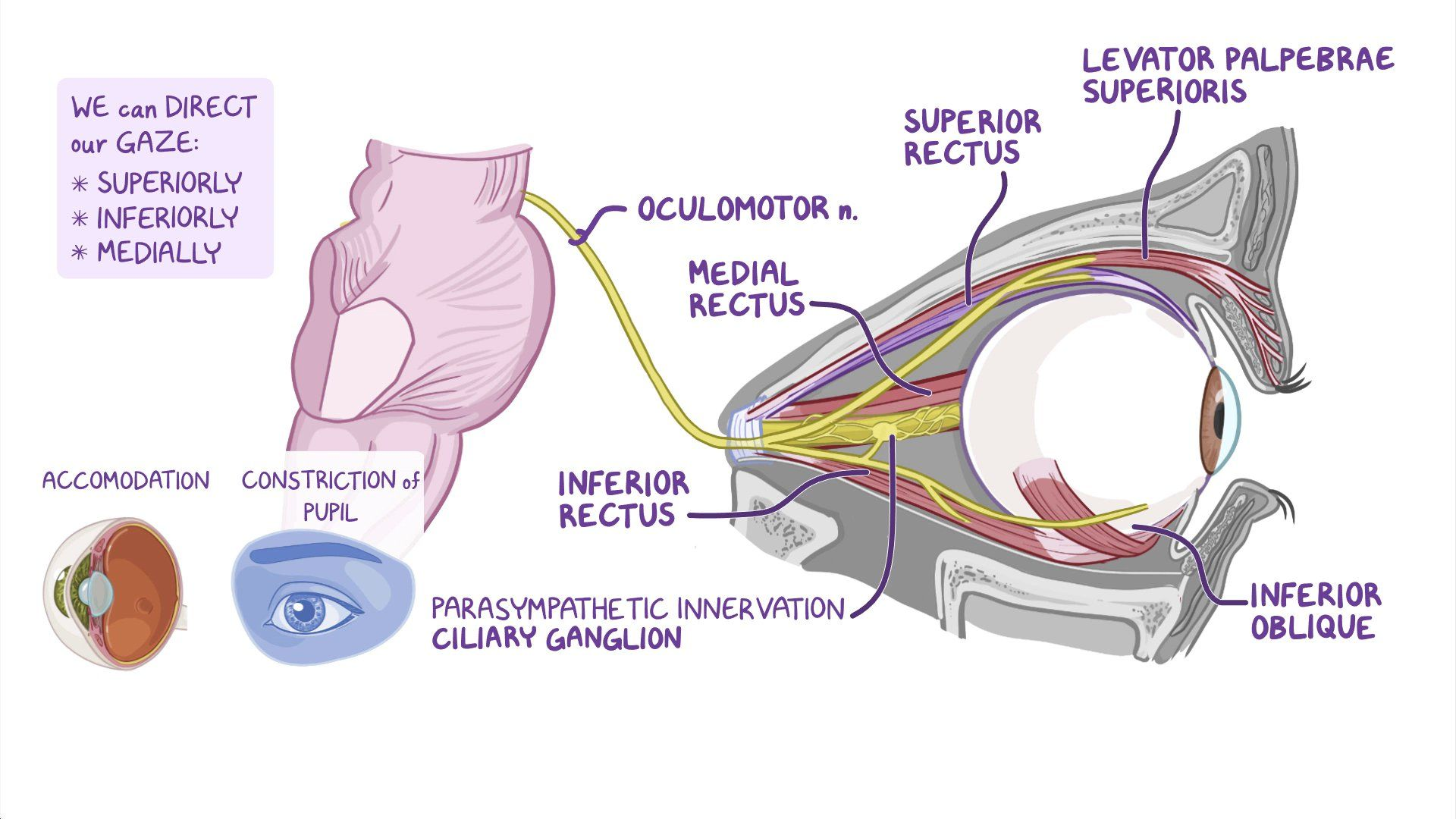 Incidence of acquired CN III palsy in US population based survey by Chengbo et al: ~4 per 100, 000
Controls 4 out of the 6 extraocular muscles
Complete CN III palsy = Complete ptosis with “down and out”
Ptosis present in ~86% of patients at presentation 
Pupil involving vs. Pupil sparing 
43% of patients on presentation
[Speaker Notes: CN III: leaves the cranial cavity via the superior orbital fissure dividing into superior and inferior branches 
Superior branch → SR and levator 
Inferior branch → IR, IO and MR; pre-ganglion parasympathetic fibers to the ciliary ganglion → ultimately innervates the pupillary sphincter & ciliary muscles]
CN III Palsy: Causes
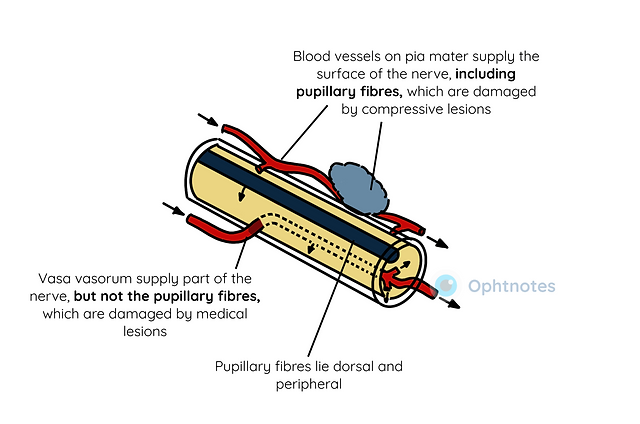 Vascular Ischemia (“microvascular CN palsy”) ***
Trauma 
Structural Causes: 
Increased intracranial pressure → pushes the nerve against the temporal bone 
Cavernous sinus infections/trauma 
Posterior Communicating Artery (PCoM)  Aneurysm 
Less commonly: posterior cerebral artery or superior cerebellar artery 
Hemorrhage 
Subarachnoid hemorrhage in vicinity of an aneurysm 
Extradural hematoma → tentorial pressure cone and herniation of the temporal bone
Compression of third nerve 
Painful
CN III - Aberrant Regeneration
Oculomotor Synkinesis 
COMPRESSIVE lesion 
Tumors 
cavernous or parasellar meningioma most commonly 
Aneurysm 
Trauma 
Elevation of the upper eyelid with attempted downgaze or adduction 
Adduction of the eye on attempted upgaze or downgaze 
Pupillary constriction on attempted adduction
https://www.youtube.com/watch?v=FxfCSkbVDFc&ab_channel=MoranCORE
Mononuclear Cranial Nerve palsies
Microvascular Cranial Nerve Palsies (MCNP)
Most common cause of acute double vision in the older population 
> 50 y.o 
Risk factors: Hypertension, Diabetes, Hyperlipidemia, Coronary Artery Disease 
Affect the vaso vasorum thus sparing the pupillary fibers 
Damage is not permanent therefore regenerate over 6-12 weeks without any sequelae
CN III Evaluation & Management
COMPLETE CN III pupil-sparing palsy 
Microvascular risk factor management by PCP 
GCA labs 
MG labs
Follow more frequently in the beginning (?6 wks then 3 months) 
Most note improvement between 6-8 weeks 
Complete recover in 3 months (upto 6 months) 
Patching 
Botox (Botulinum toxin to lateral rectus) 
Surgery: wait at least 6 months 
Pupil-Involving CN III palsy or INcomplete CN III pupil-sparing palsy 
MRA Head*
MRI Brain/Orbit WWO
CN III: Sample Case
61 yo presenting with LUL drooping and binocular diplopia x 10 days 
Gradually worsening 
Painful 
PMHx: DM (last A1c 8.2), HTN
CN III palsy: Sample Case
<
5 → 3
100
0
Pupils
7 → 7
100
100
100
0
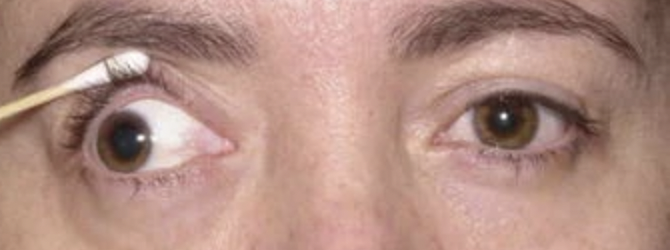 100
0
Case 1
MRI/MRA Head: 
No definitive intracranial aneurysm/stenosis present 
Mildly motion degraded 
GCA labs: wnl 
Could this be microvascular CN III palsy?
Case 1
Mild Anisocoria (<2mm) in up to 38% of microvascular cases 
Rarely dilated and fixed if microvascular 
Neuroimaging 
CT/CTA: 95% sensitive for > 5mm aneurysm 
MRI/MRA: 95% sensitive for > 5mm aneurysm
~54% sensitivity for <5mm aneurysm
Case 1
CTA Head: focal outpouching of L PCoA  projecting posterolaterally approximately 9mm from base to apex and 5mm in transverse diameter 
Admitted to Neurosurgery 
Pipeline flow diversion of L PCoA aneurysm
CN VI Palsy
Supplies a single muscle: Superior oblique (SO4) 
Annual Incidence: ~5.73 per 100, 000
Male gender more common in several studies 
?higher trauma in males
Etiology
Idiopathic(~49%): most congenital presenting later in life  
Trauma (~18%) → long intracranial course make it more vulnerable to injurty 
Vascular (~23%)
CN VI palsy
SO → intorsion, depression, and abduction 
Park Three Step test 
1) Identification of the hypertrophic eye in primary position
2) Identification of they hypertrophic eye in right and left gaze
3) Bielschowsky head tilt test: which head tilt makes it worse. 
Hypertropia worst on lateral gaze and ipsilateral head tilt 
Subjective measurement 
Maddox Rod 
Abnormal head position?
CN VI palsy
Congenital Cases 
Long standing head tilt 
Acquired cases:
No head trauma → MRI 
Myasthenia Gravis → rarely 
Treatment: 
Trauma → observe for 6 months → Surgery 
Acute traumatic: Botox → IO 
Prism therapy 
DDx: Skew Deviation
Skew Deviation
Vertical deviation does not follow any set patterns as in CN VI palsy 
Diplopia does not alleviate with head tilt 
3 step may falsely point towards a CN VI palsy 
Supine-Upright test : specific test to differentiate 
Vertical misalignment between two eyes decreased by > 50% on changing position from upright to supine in skew deviation
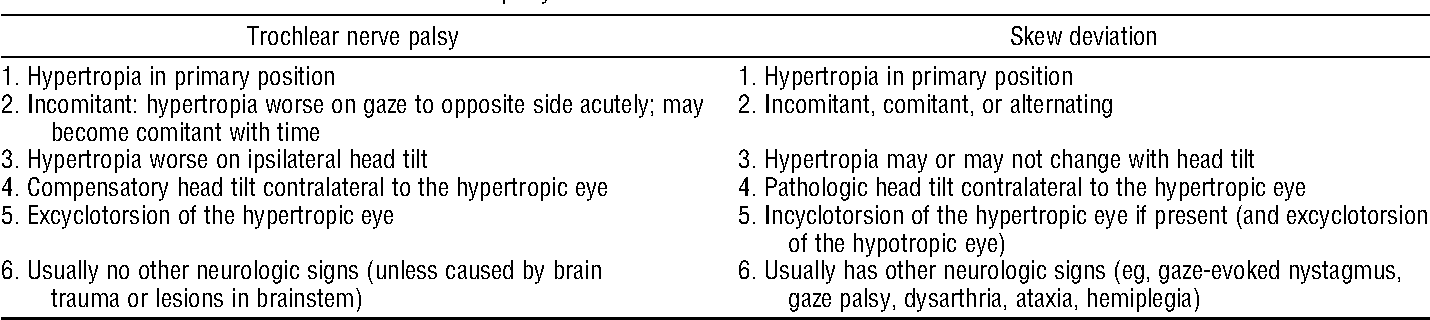 Abducens Nerve (CN VI) Palsy
Supplies a single muscle → Lateral Rectus 
Most common: Incidence 4/100,000
Highest Prevalence: 4278 patients in Mayo clinic study  > 30 years with CN VI palsy and undetermined cause 
Esotropia worst in ipsilateral gaze and improves in contralateral gaze
CN VI Palsy
Bilateral → Fundus Examination 
Increased Intracranial pressure
Idiopathic 
Lyme disease 
Neuroimaging: Bilateral, <50
Labs: GCA labs, lyme titers, MG 
Treatment: 
Observation with symptomatic control by patching 
Fresnel prisms 
Botox: - Antagonist muscle → Medial Rectus
Comitant Deviations
Childhood Strabismus 
Decompensation can occur throughout life and maybe associated with:
refractive changes
cataract development vs. surgery 
Congenital Palsies with spread of comitance: 4th nerve palsies 
Head tilt 
Large Vertical fusions 
Treatment:
Treat underlying aggravating symptoms 
Fresnel vs. Ground in prism 
Strabismus surgery
Diplopia without pattern
Thyroid Eye Disease
Exact prevalence unknown 
Women: 16 per 100,000
Men: 2.9 per 100,000
Can occur in patients with Grave’s Disease, Hypothyroidism or Euthyroidism 
Variable presentation:
Ocular pain 
Periorbital swelling 
Proptosis 
Diplopia 
Compressive optic neuropathy
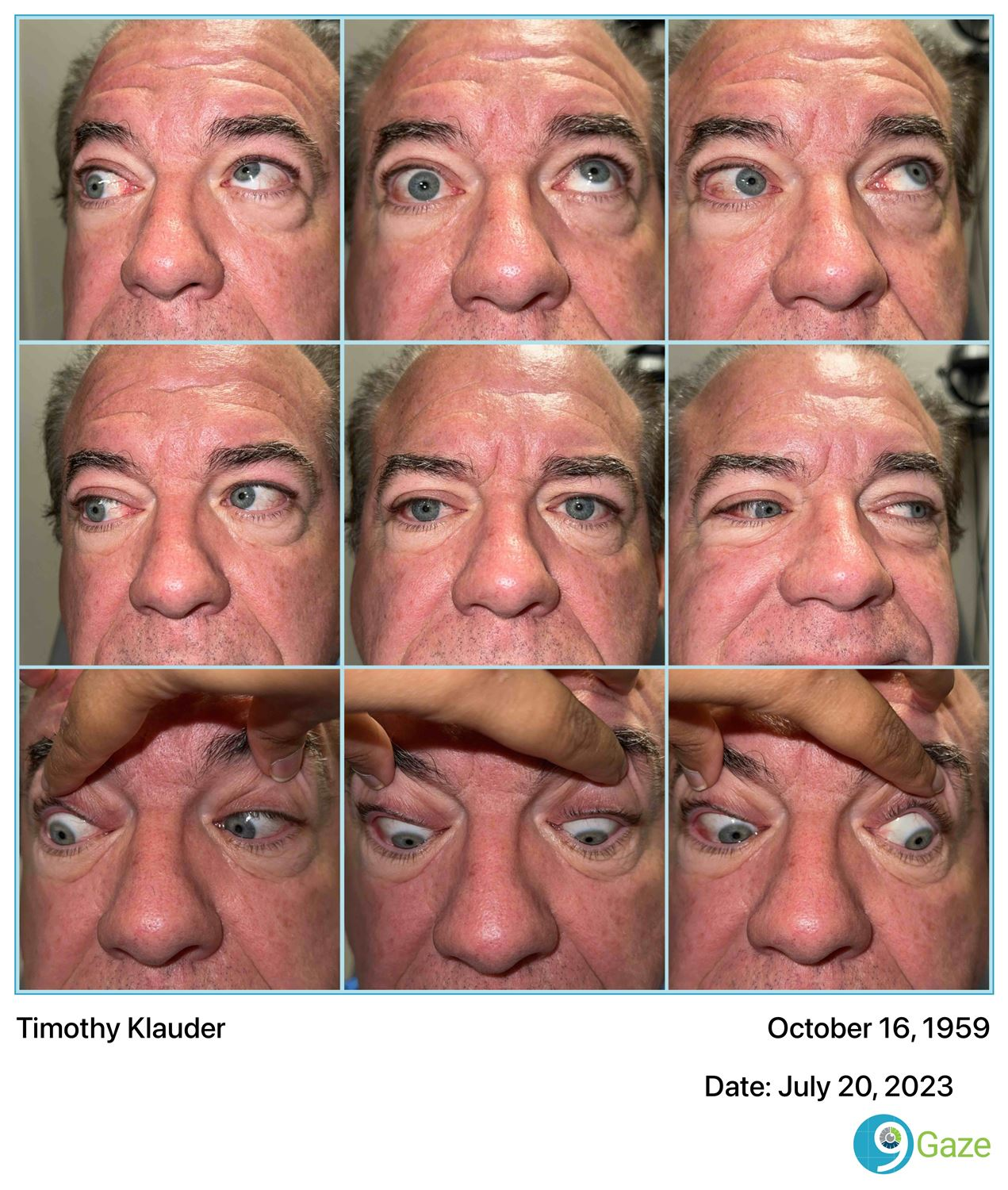 Evaluation of Thyroid Eye Disease
Thyroid Panel 
T3 and T4
TSH
Thyroid antibody testing:
Thyroid Stimulating Immunoglobulin (TSI)
Thyroid Peroxidase (TPO)
MRI Orbits to evaluate orbital fat and extraocular muscle
Treatment for Thyroid Eye Disease
Based on clinical signs and symptoms 
Observation 
Steroids? IV vs. PO 
Tepezza 
Surgery 
Orbital Decompression 
Strabismus 
Eyelid
Myasthenia Gravis (MG)
Rare acquired autoimmune disease 
Antibodies destroy neuromuscular connections resulting in muscle weakness and fatigue 
Voluntary muscles of the body 
Normal muscles and nerves 
Ocular Myasthenia Gravis affects only the ocular muscles
Systemic Myasthenia Gravis: ocular muscles (generally presenting symptom) + other voluntary muscles
~85% of patients presenting with ocular MG will develop systemic MG within 2 years
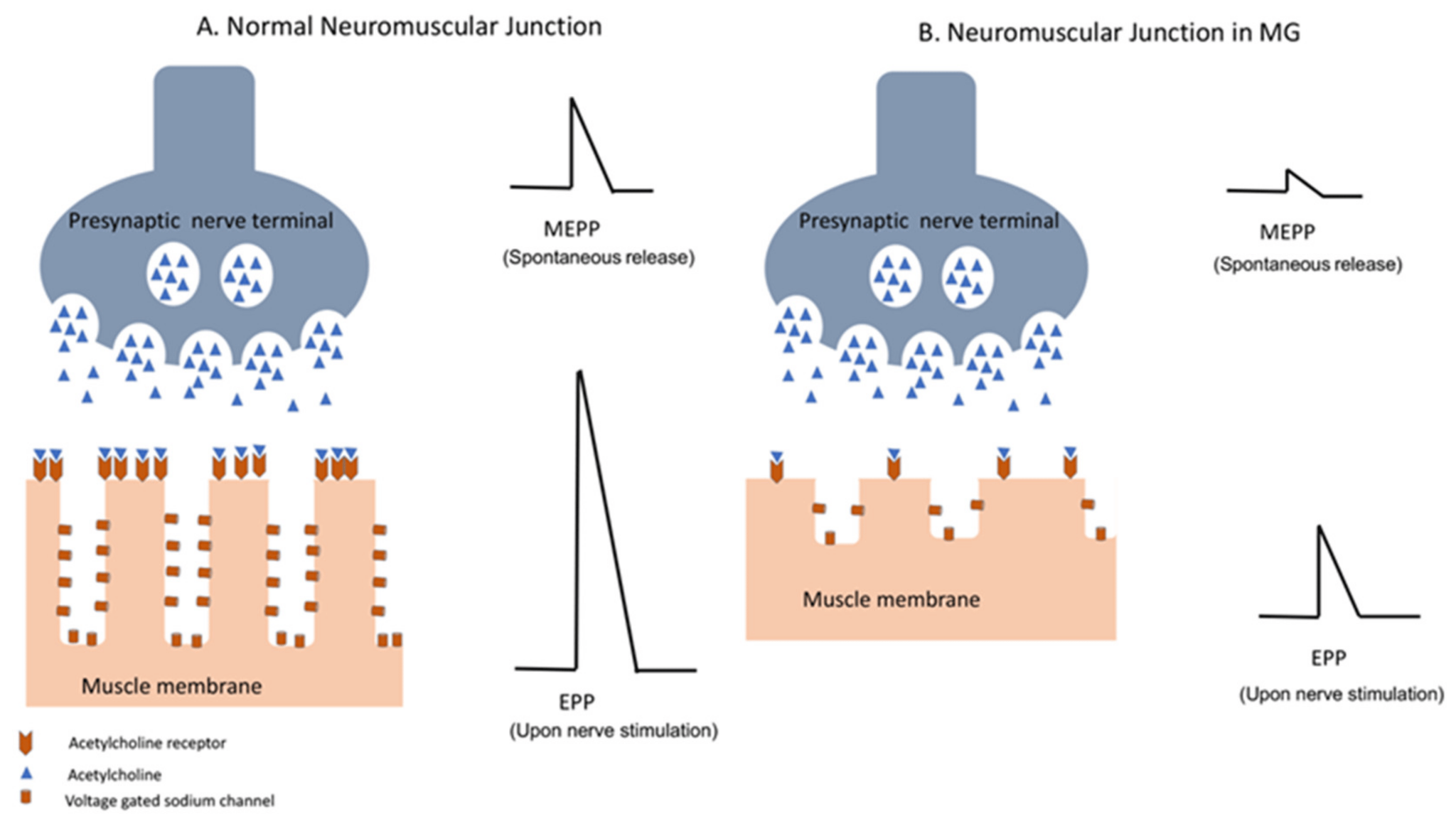 Dresser, L., Wlodarski, R., Rezania, K., & Soliven, B. (2021, May 21). Myasthenia gravis: Epidemiology, pathophysiology and clinical manifestations. MDPI. https://www.mdpi.com/2077-0383/10/11/2235
Ocular Myasthenia Gravis
May present as a CN palsy or without any specific pattern 
Variation between exams 
Variable recovery course 
“Relapsing” episodes 
Ptosis WITHOUT pupillary changes +/- fatigability 
Ice Test: apply for 2-5 minutes on affected side 
POSITIVE test: > 2mm improvement Ocular Symptoms → Ptosis +/- Diplopia 
Change in symptoms based on time of day
Systemic Myasthenia Gravis
Ask about “Bulbar” symptoms:
Swallowing → Liquids vs. Solids 
Breathing
Muscle Fatigue 
Workup: 
MG labs (AchR binding, blocking, modulating, MUSK)
CT Chest: Thymoma 
Treatment:
Mestinon 
Steroids 
New biologics → Ultomiris, Vyvgart
Miller Fisher Syndrome
Fisher syndrome and Miller Fisher variant of Guillain Barre Syndrome
Autoimmune antibody mediated peripheral neuropathy 
Anti-GQ1b antibody 
Descending vs. ascending 
Triad: External Ophthalmoplegia + Ataxia + Areflexia 
Preceding infection: majority will not test positive but will report upper respiratory or viral symptoms
Campylobacter Jejuni 21%
Autoimmune/Neoplastic
Medication/Vaccinations:
Tacrolimus
TNF alpha inhibitors (adalimumab & infliximab)
Staduvine 
Pneumovax
Influenza
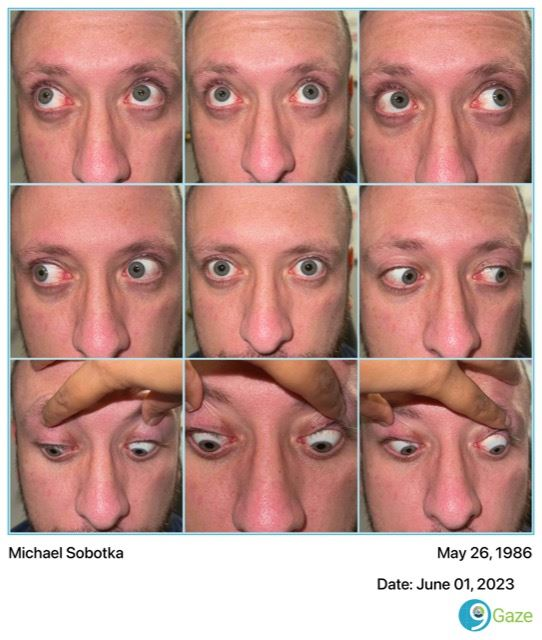 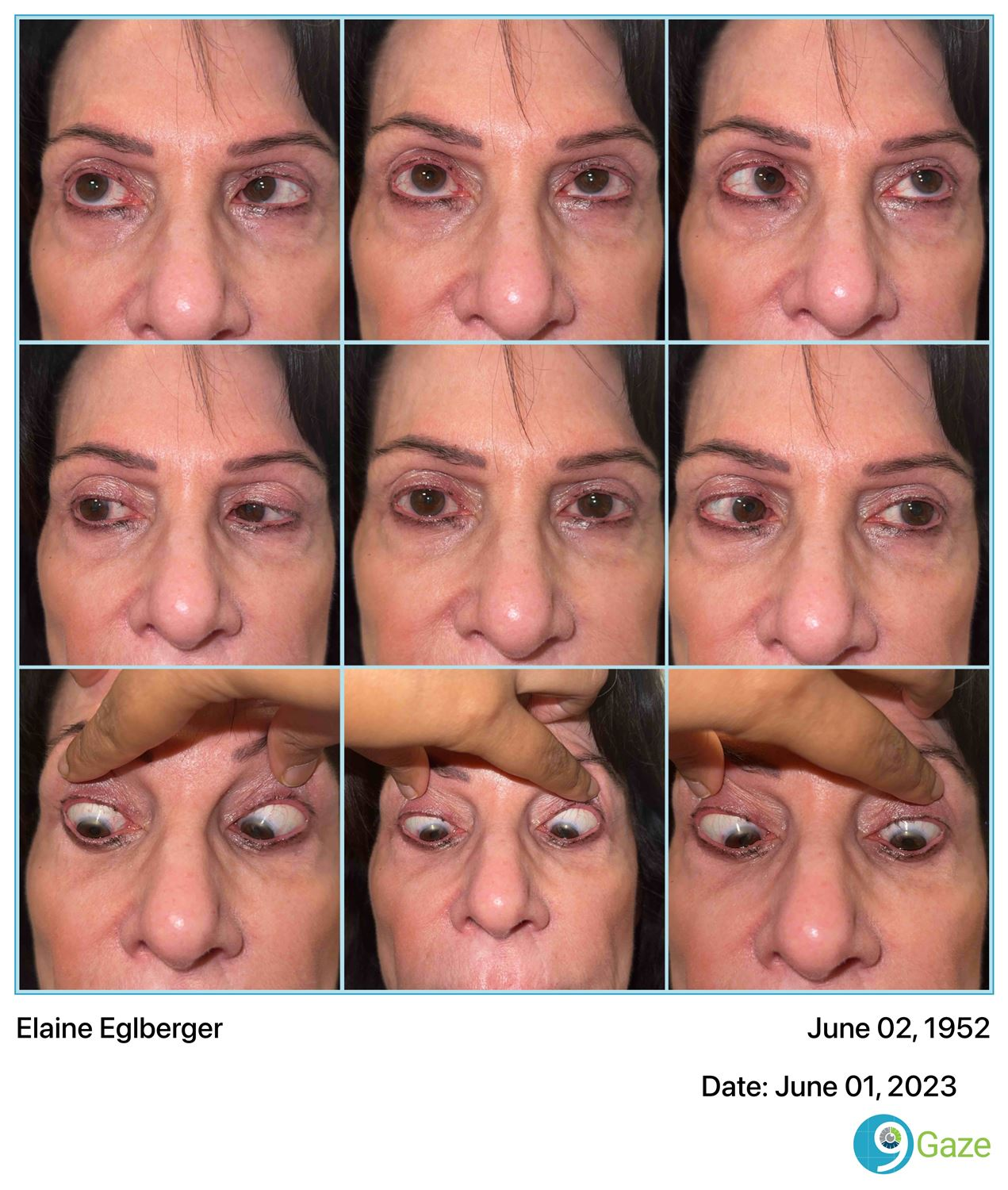 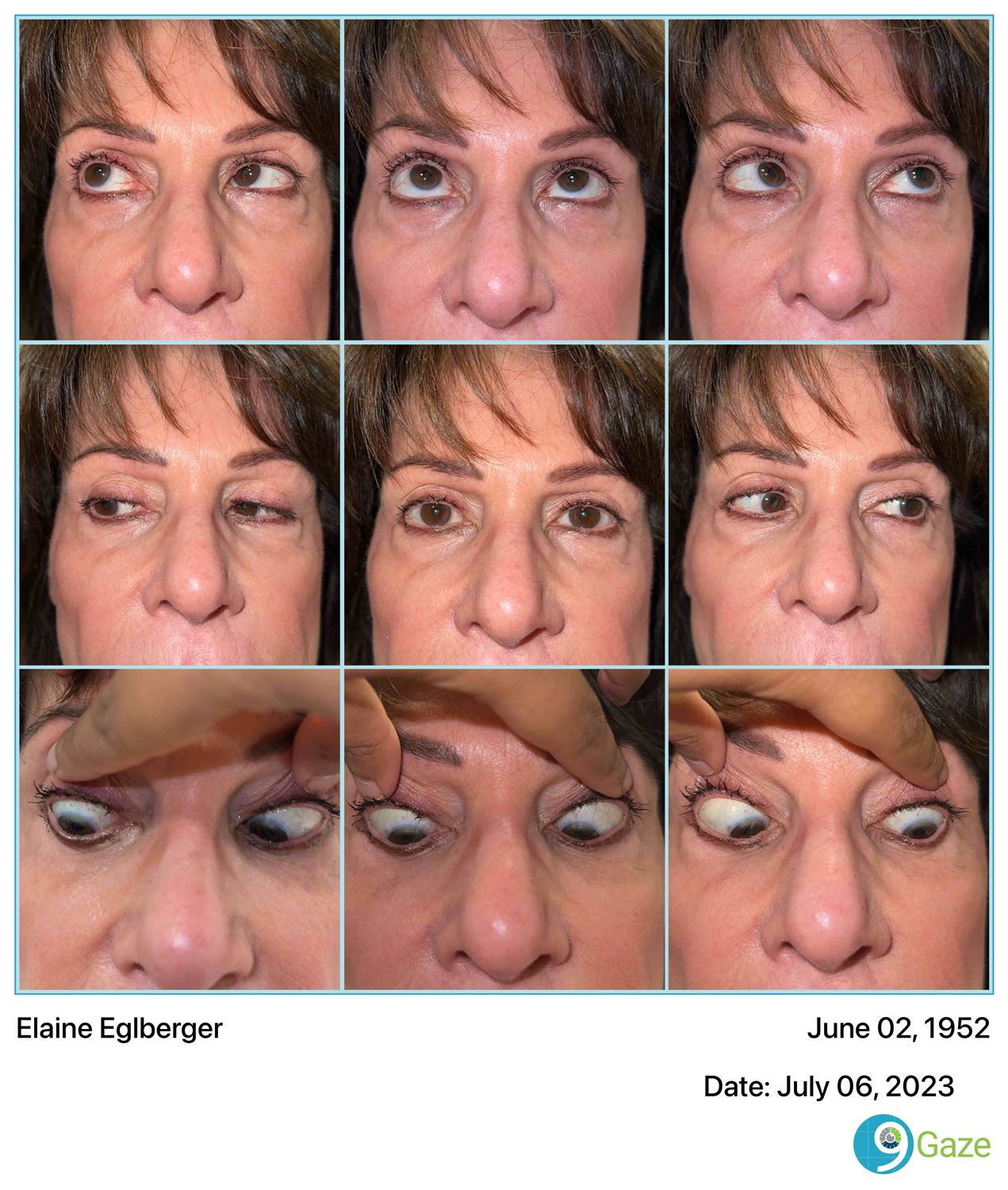 June 2023
July 2023
Internuclear Ophthalmoplegia (INO)
Adduction deficit with contralateral abducting nystagmus 
Pathological side is the side with ADDuction deficit 
Young patients = Demyelinating Disorder 
Older patients = Stroke 
Management: MRI Brain WWO with special attention to the MLF pathway 
Treatment based on etiology 
Demyelinating disease → Multiple Sclerosis, NMO, Anti-Mog 
Stroke → risk factor management
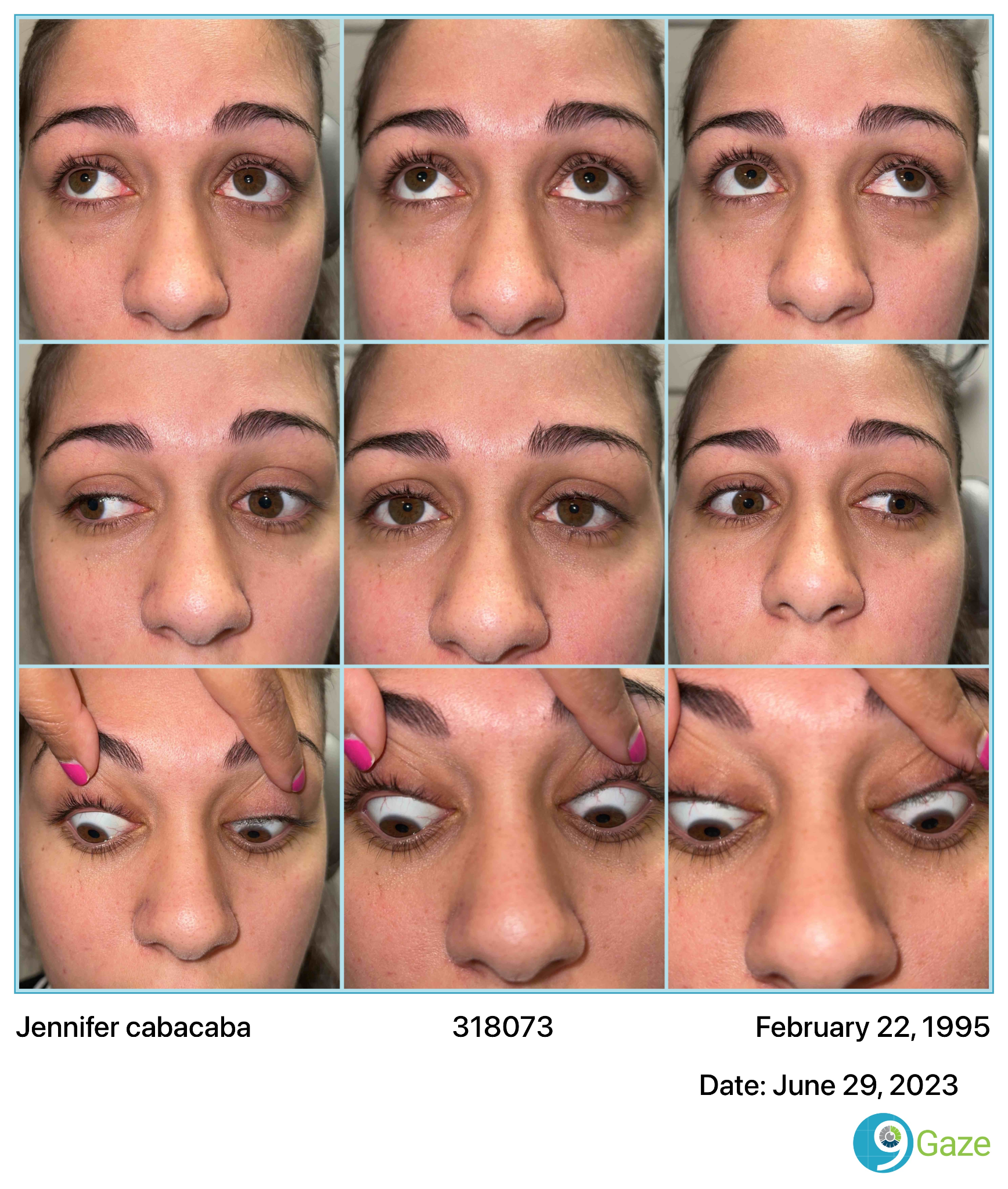 Paraneoplastic Disorder
Group of neurological disorders secondary to immune response to the nervous system associated with cancer 
Prevalence < 1%
Frequently manifest prior to diagnosis however can also be signs of recurrence 
Variable presentations 
Classic presentations:
Opsoclonus-Myoclonus 
Lambert-Eaton Myasthenic  Syndrome 
Limbic Encephalitis 
Paraneoplastic Cerebellar Degeneration
Management: Serum and CSF paraneoplastic panel 
Treatment: 
Must treat underlying malignancy 
IVIG
Cyclophosphamide
Paraneoplastic Sample Case
Part II
Optic Neuritis: The New Kids on the Block
I have no Financial disclosures.
Objectives
The Lay of the Land: Brief overview of optic neuritis
The Neighborhood as we Know It: Optic Neuritis Treatment Trial 
Features: Presentation of optic neuritis (typical and atypical)
The New Kids: NMOSD, MOGAD
Road Map: Work up and management
Get Together: - Sample Cases
The Lay of the Land: Optic Neuritis
TERMS
Optic Neuritis: inflammation of the optic nerve 
Papillitis 
Inflammation of the anterior optic nerve 
Optic nerve head edema
Retrobulbar Optic Neuritis 
Inflammation behind the globe
Normal appearance of optic nerve
Optic Neuritis
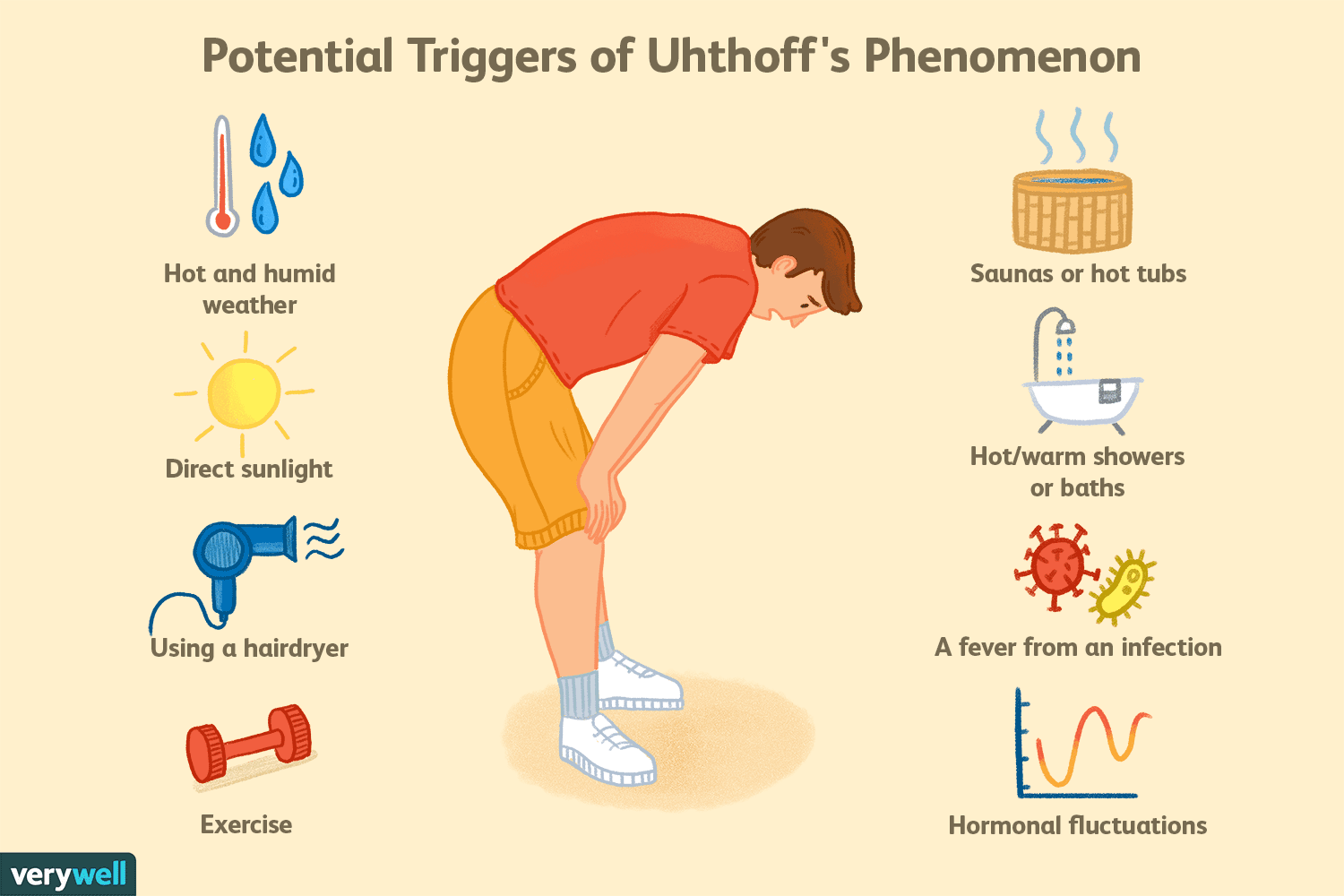 Acute unilateral vision loss 
Eye pain worse with eye movements (92.2% of patients in ONTT) 
+/- neurological symptoms (e.g. paresthesias, numbness, weakness) 
Uhthoff phenomenon
Etiologies:
Idiopathic
Demyelinating/inflammatory 
Multiple Sclerosis*
Neuromyelitis Optica Spectrum Disorder (NMOSD)
Myelin oligodendrocyte glycoprotein antibody disorders (MOGAD)
Rare etiologies
Syphilis, Lyme, Cat-Scratch disease
Cryptococcus (rare since HAART therapy) 
Paranasal infections
Zoster 
Sarcoid
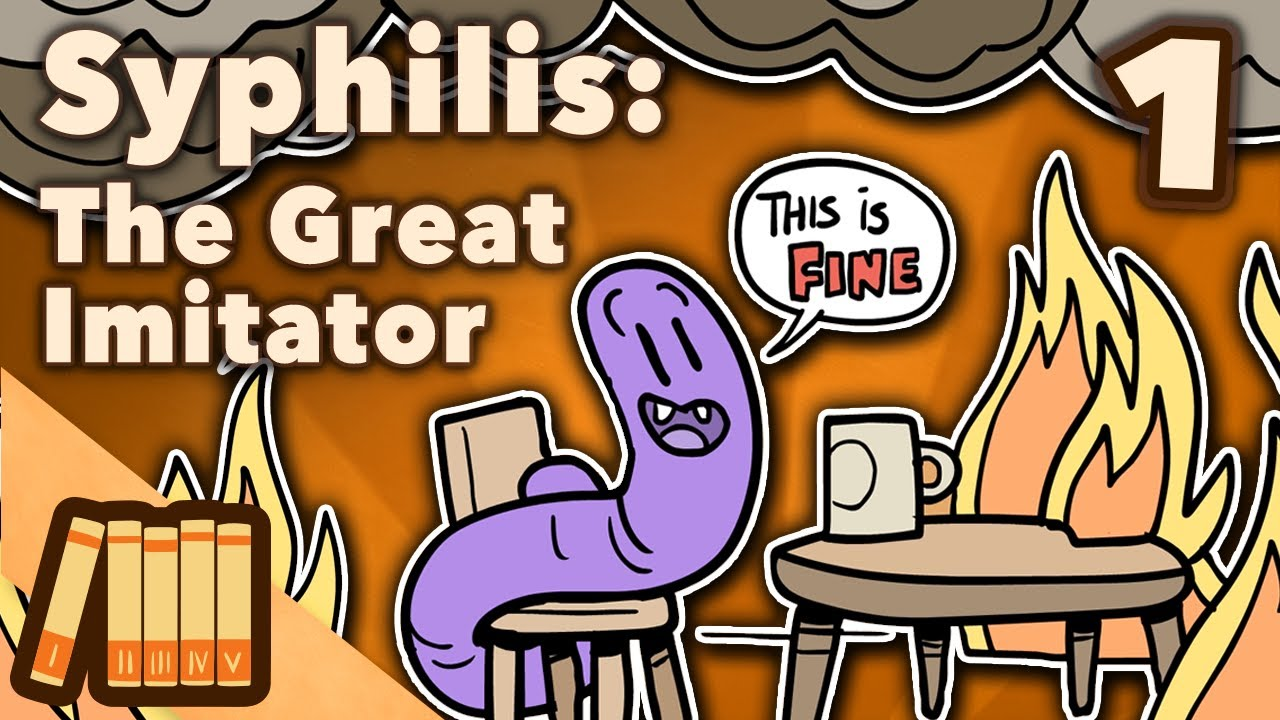 [Speaker Notes: Pain in ischemic optic neuropathy ~12% vs. ON ~92%
Most common optic neuropathy in patients < 50 y.o after glaucoma 
Female: Male = 2:1]
Exam findings
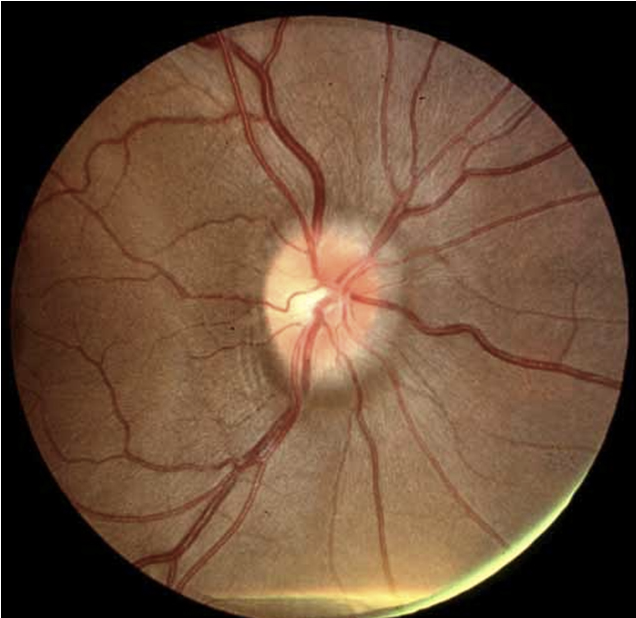 Vision loss (mild to no light perception) 
Decreased color vision and contrast sensitivity (“washed out”)
Dyschromatopsia can be out of proportion to VA loss
Subtle cases: note relative speed; red/light desaturation 
Relative afferent pupillary defect (APD)
Pain with eye movements 
⅔ will have normal appearing Fundus and ON 
⅓ with mild optic nerve edema
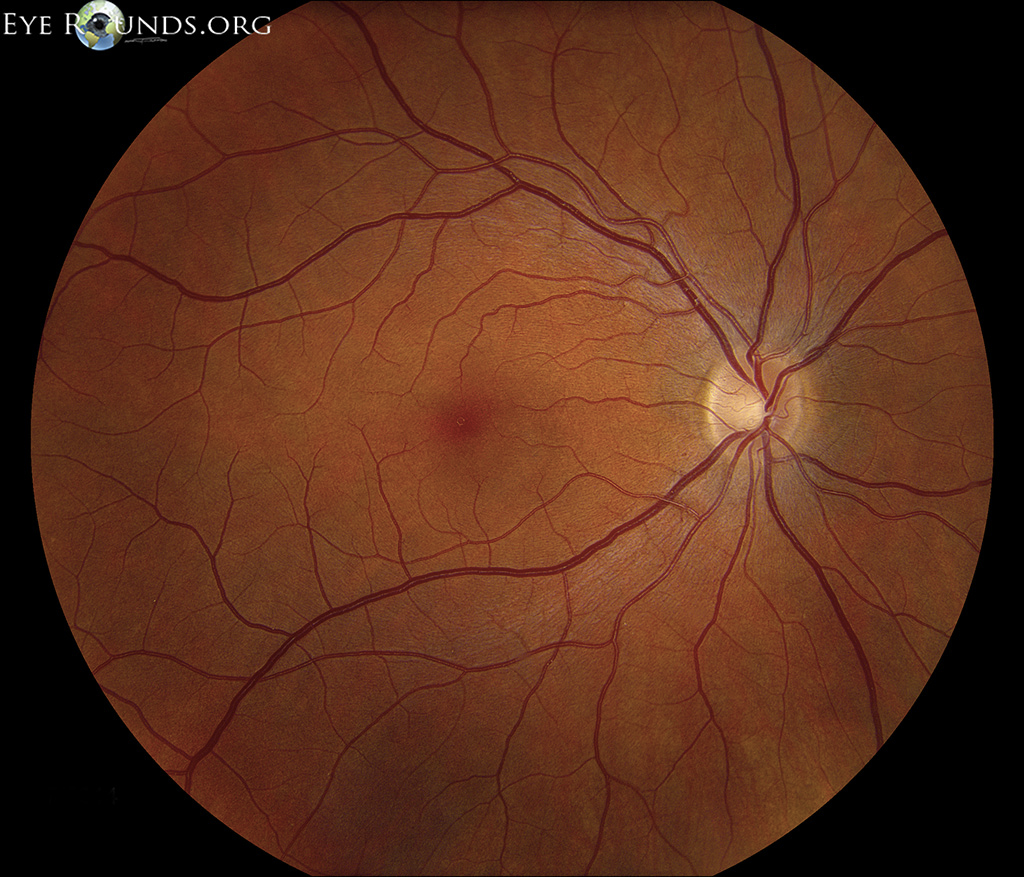 Optic Neuritis: retrobulbar
Papillitis
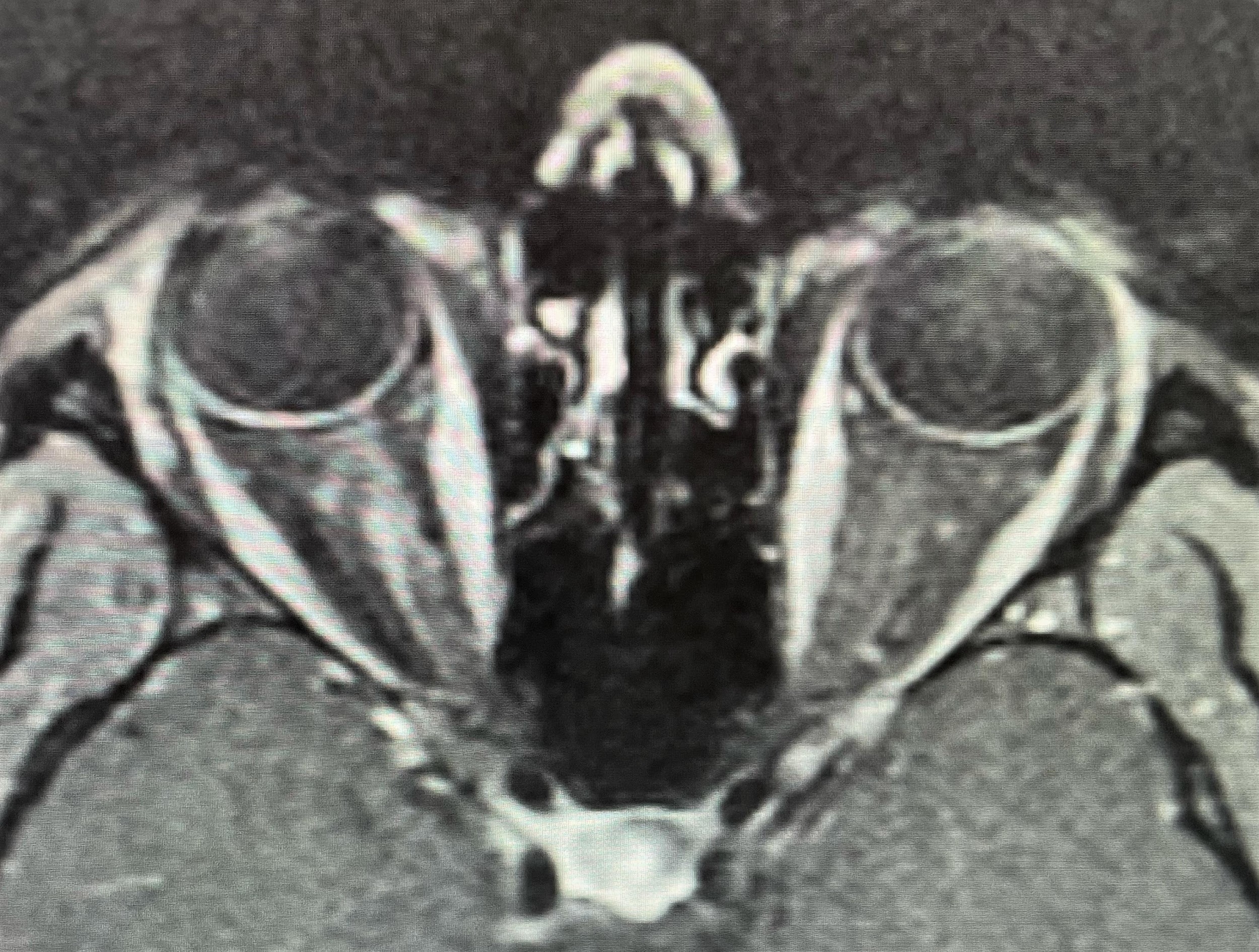 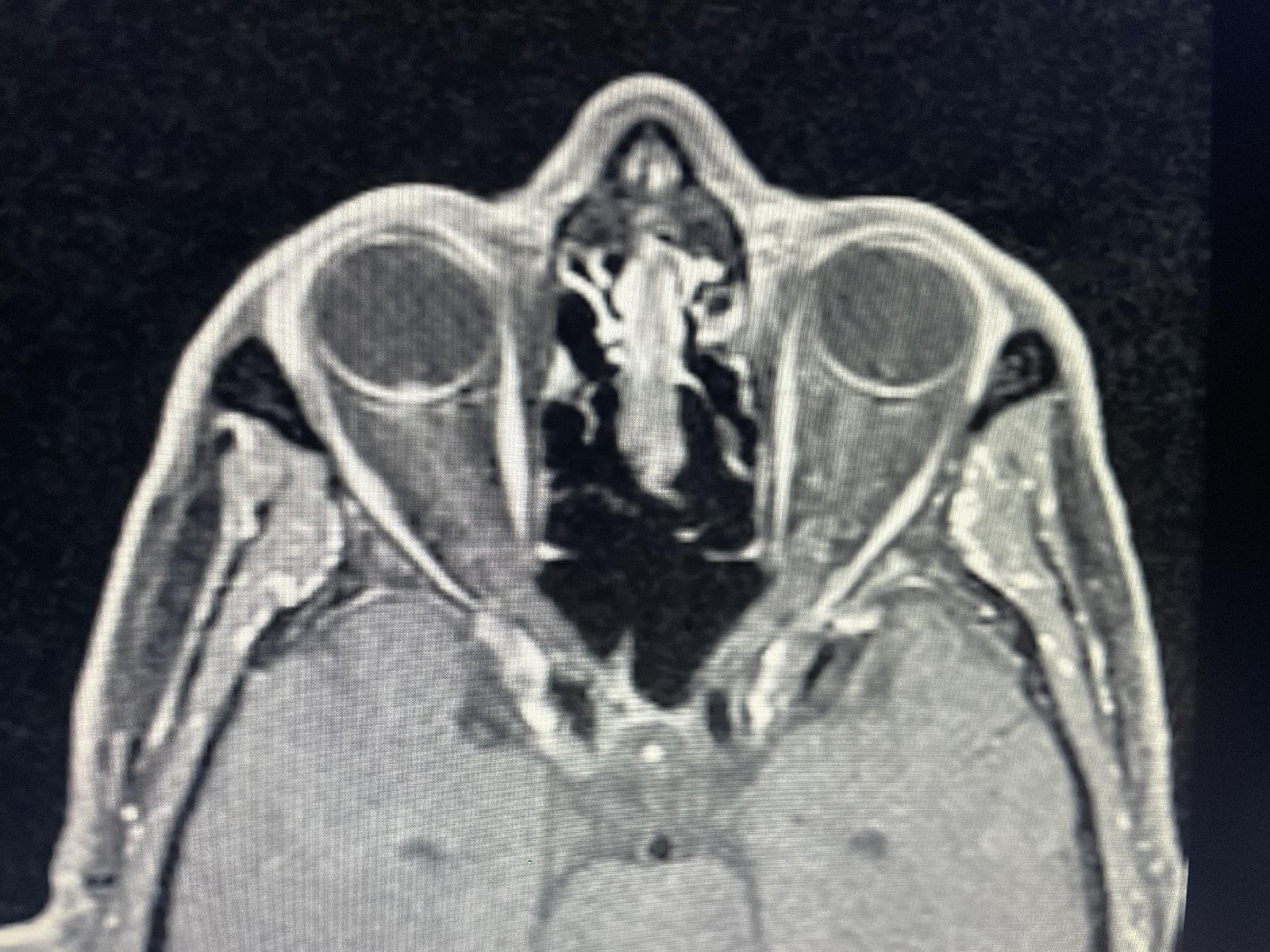 MRI post-contrast T1 axial images
Mild “bulge” at the optic nerve head only
DFE: optic disc edema OD only
Enhancement along the length of the ON extending posteriorly
DFE: normal appearance of optic nerve.
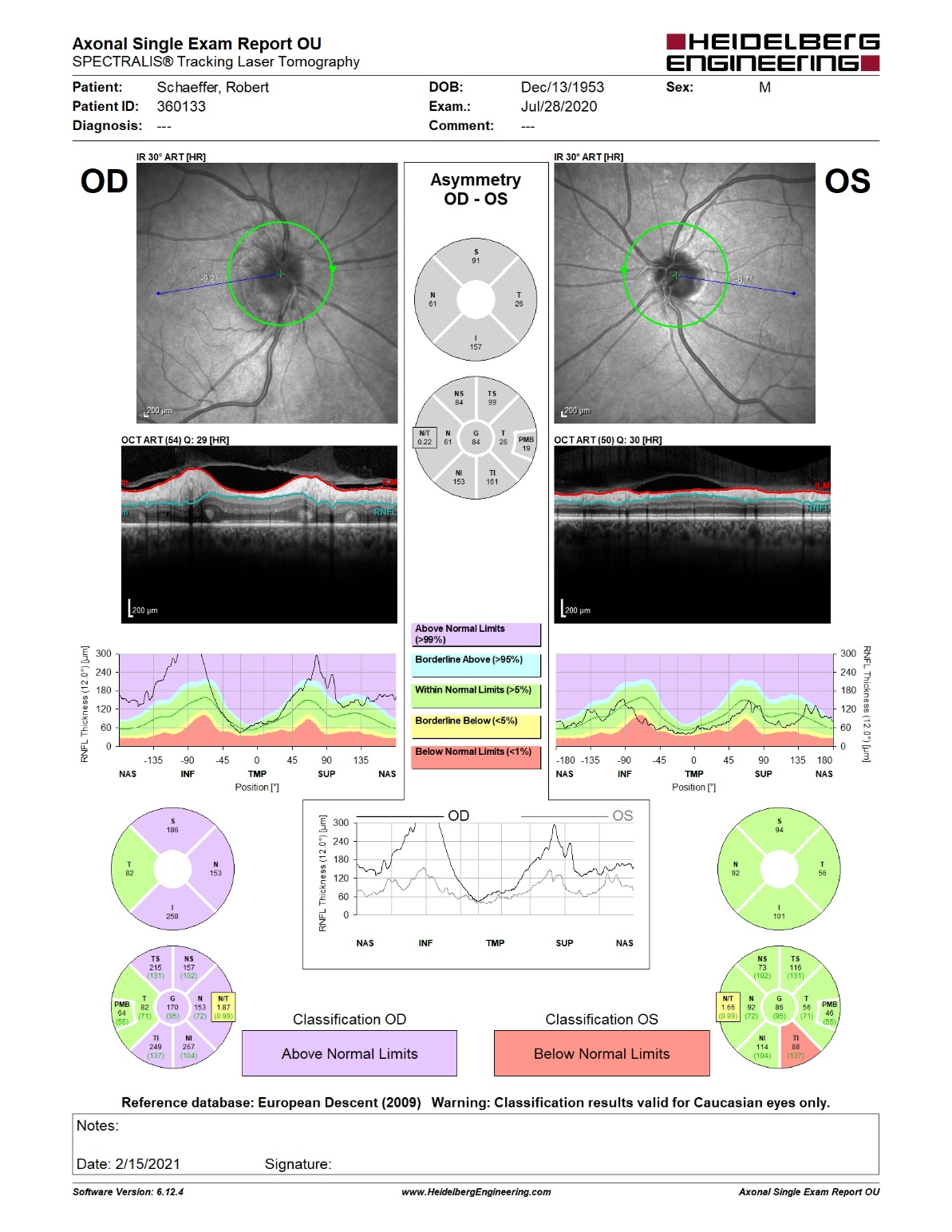 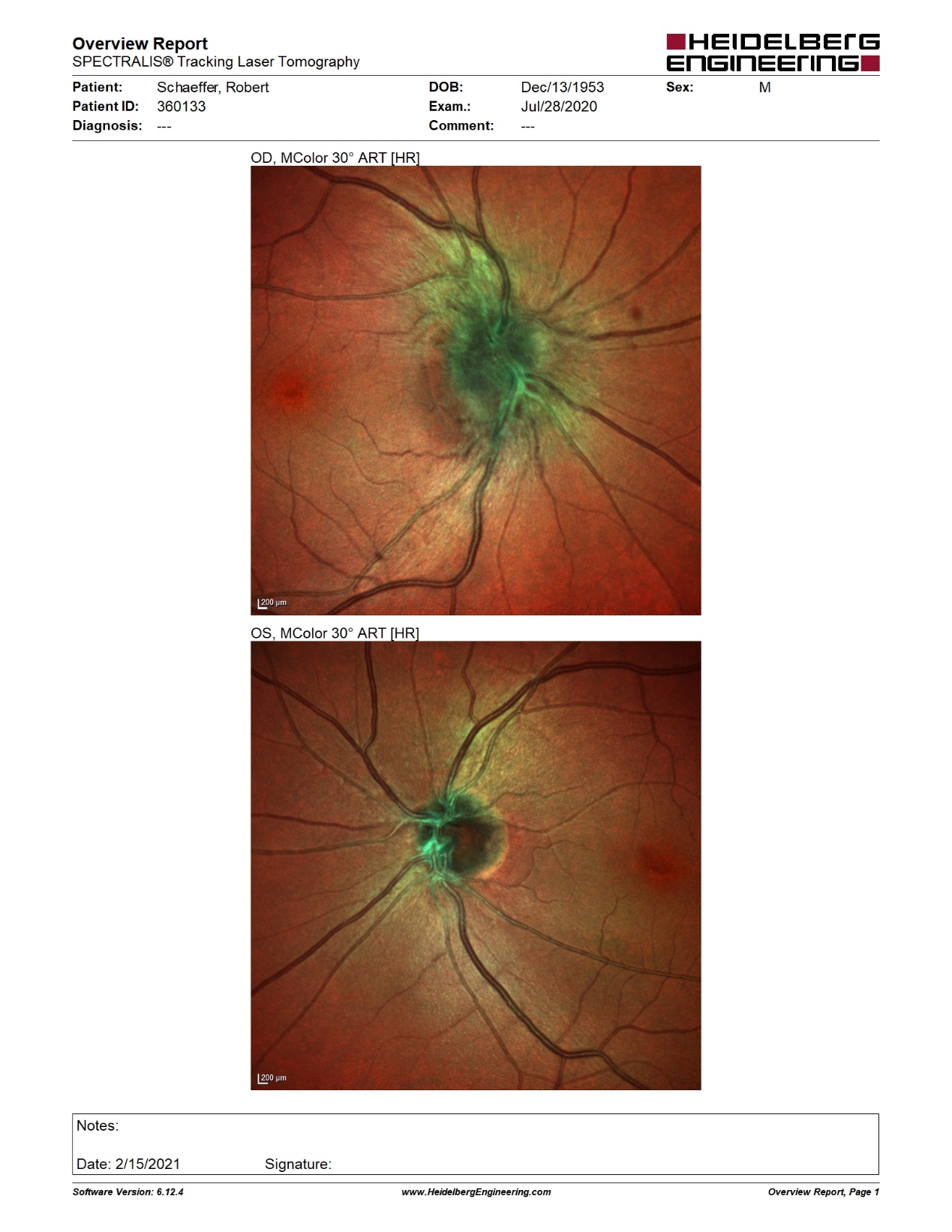 The Neighborhood As We Know It
Blueprint: Optic Neuritis Treatment Trial
Prior to ONTT
Corticosteroids introduced into clinical practice in the 1950s
1986 United States survey: 65% of ophthalmologists & 90% of neurologists treated optic neuritis with corticosteroids
90% of the time in oral standard dosing 
ONTT: first multicenter collaborative clinical trial in neuro-ophthalmology funded by NIH
1988 to 1991
15 US clinical centers randomized 457 acute optic neuritis patients within 8 days of onset to treatment with:
Oral Prednisone: 1 mg/kg daily x 14 days
Intravenous methylprednisolone (250 mg every 6 hours x 3 days) followed by oral prednisone (1mg/kg daily x 11 days)
Oral Placebo 
Age: 18-45 years; mean =32
77% women
85% identified as Caucasian
No prior history of optic neuritis
No other systemic conditions other than MS (85% did not have a probable or definite MS diagnosis)
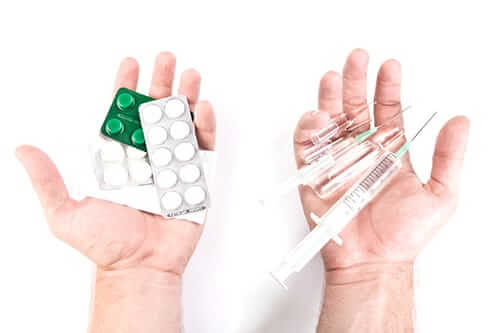 ONTT results
At 6 months, patients in all groups showed good recovery of vision.
Patients in the IV group recovered vision faster
By 30 days difference was insignificant 
Oral prednisone group: 2x more likely to experience recurrent optic neuritis than other groups 
Subpar dosing? 
Time course:
Visual function after treated or untreated episode of optic neuritis recovers within the first 2 weeks of onset 
Most recovery by end of 1 month & further slow recovery over several months (upto 1 yr) 
Lack of recovery within the first 3 weeks after onset should be considered atypical
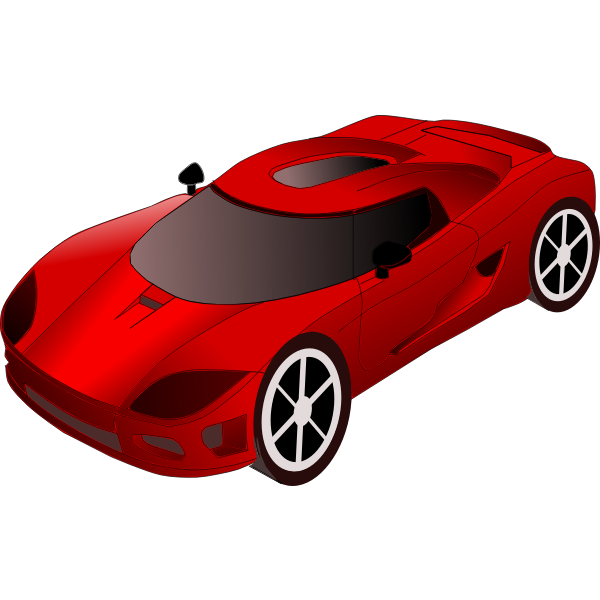 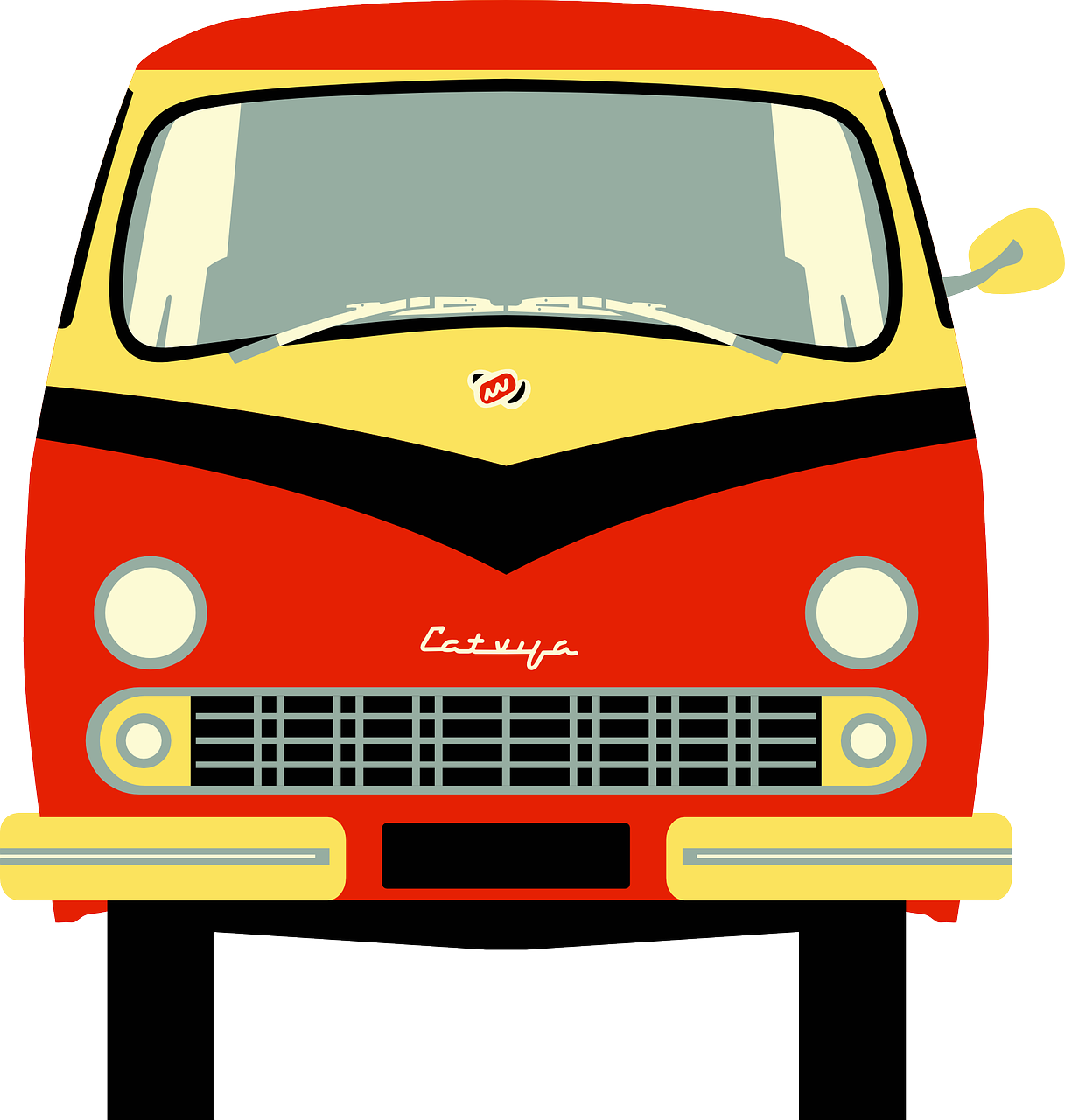 ONTT & MS risk over 15 years
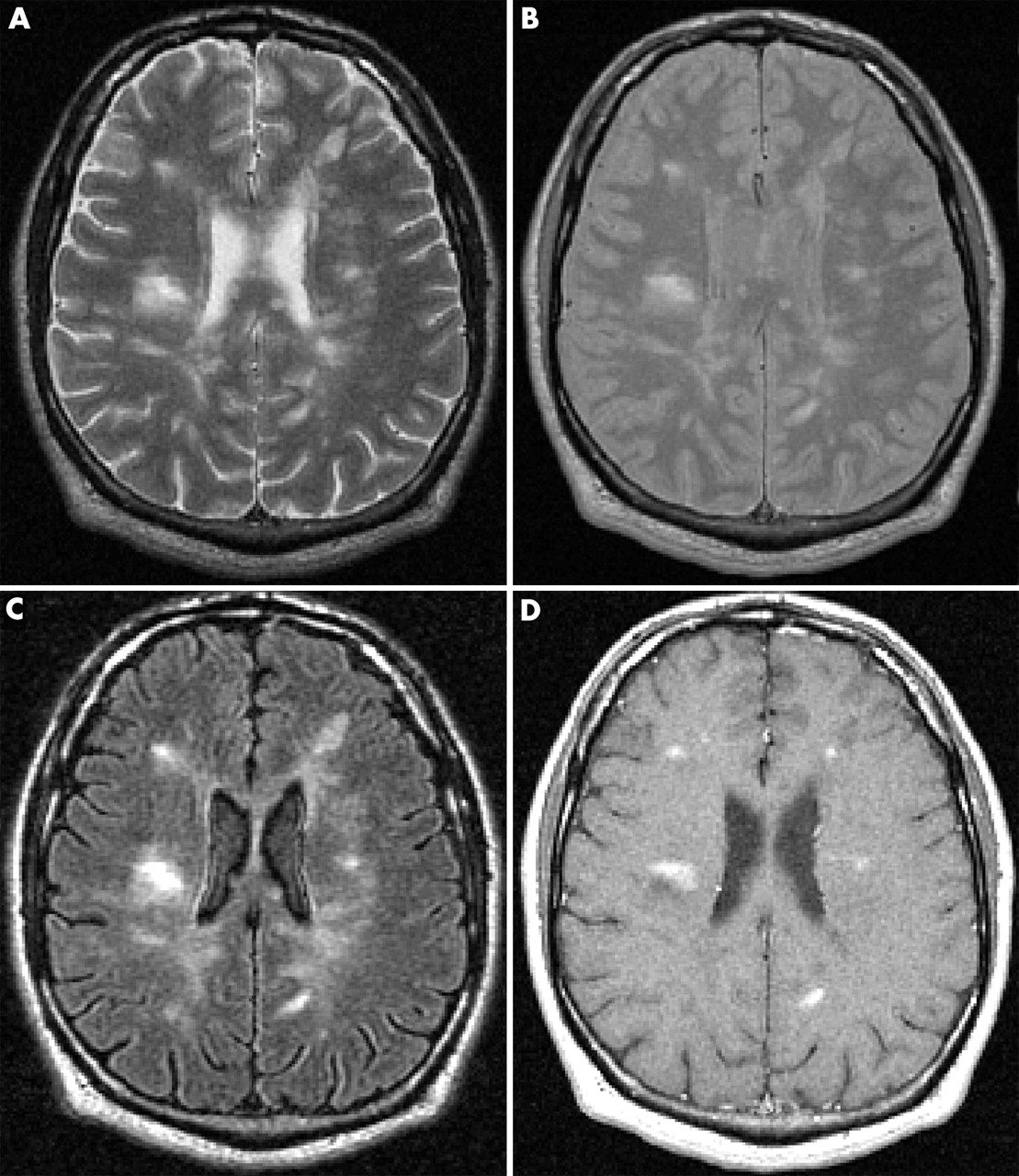 Stratified risk of developing MS over 15 years:
Normal baseline brain MRI: 25% 
Abnormal baseline MRI with 1 or more typical demyelinating lesions: strongest predictor with ~72% risk 
IV steroid group showed a lower rate of development of clinically significant MS within the first 2 years
ONTT: “Clinical trial that keeps on giving”
Clinical characteristics of a large cohort of acute optic neuritis patients
Allow earlier recognition of atypical cases of ON 
Natural history of the disorder 
Clinical alert to all ophthalmologists/neurologists in 1992: lack of efficacy and risk of recurrent optic neuritis with oral prednisone 
Bioequivalent prednisone is likely equivalent to IVMP 
1 mg of Methylprednisolone = 1.25 mg of Prednisone
IV methylprednisolone mistakenly associated with better visual outcomes. 
Subsequent risk of developing MS
Features
The New Kids On the Block
Neuromyelitis Optica (NMO)
Neuromyelitis Optica Syndrome Disorder (NMOSD)
Devic’s Disease: 1894 Eugene Devic described a case of bilateral blindness and paraplegia
Postmortem pathology: demyelination of optic nerves and necrosis of long portion of the spinal cord. 
1999: First diagnostic criteria established 
ON + transverse myelitis 
Supportive imaging and CSF findings 
Unclear if separate entity or more severe entity 
2004: Aquaporin 4-IgG antibody against transmembrane water channel protein in the CNS expressed on astrocytic end-feet 
Biomarker and pathologic cause of NMO
Distinguished NMO as a separate disease entity from MS
2015: NMO diagnostic criteria revised 
Molecular and clinical diagnosis
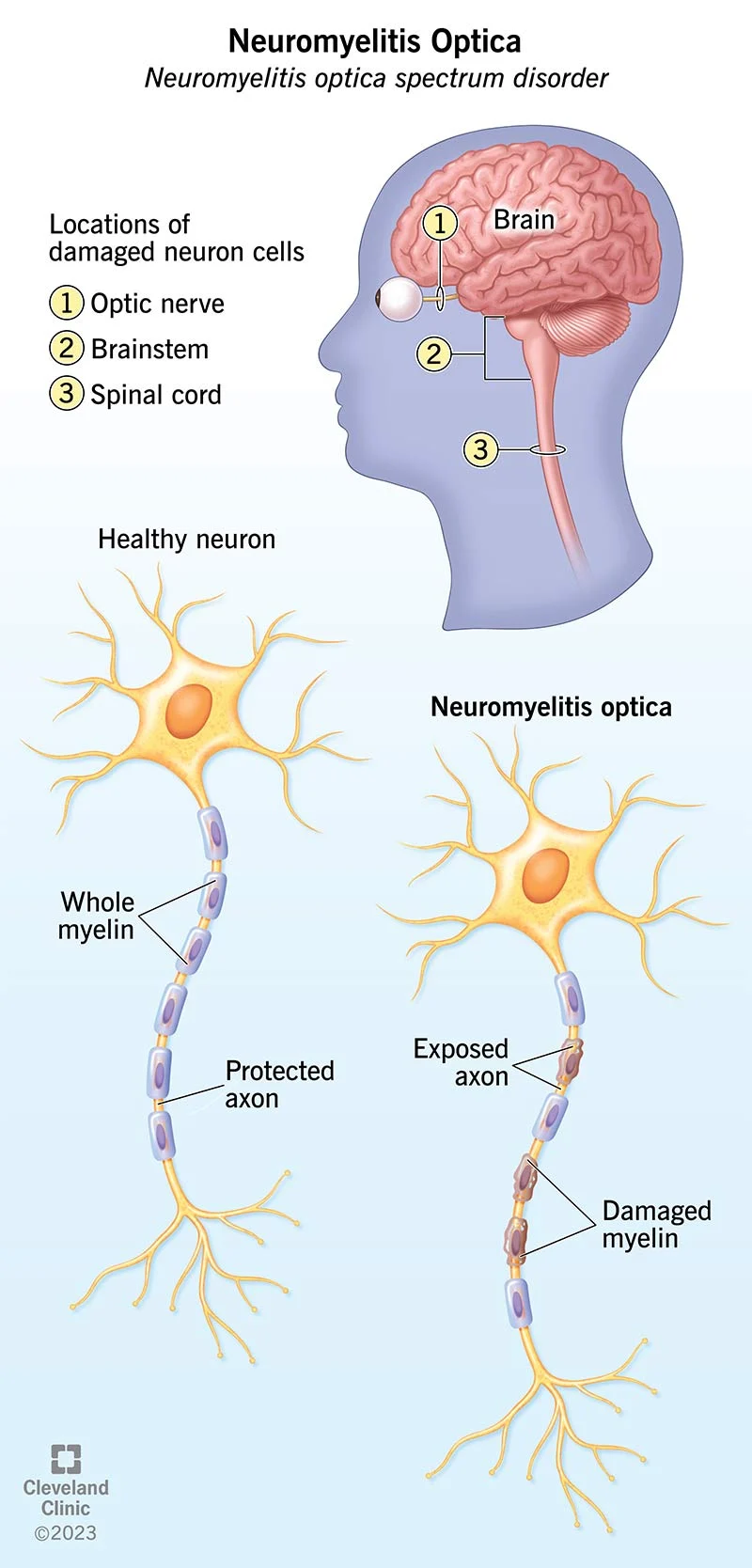 NMOSD
Rare, antibody-mediated autoimmune inflammatory disease affecting the CNS

Accounts for ~3% of optic neuritis cases  

Median age of onset = 39 years (decade later than MS) 

Strong female preference (70-90%)

Increased prevalence in Asians  and African Americans 

Sporadic disorder; some rare familial cases have been reported
NMOSD
~30% of NMOSD is seronegative for AQP4-IgG
Cell-based assay (sensitivity ~75%; specificity ~99%)***
Elisa 
CSF evaluation: less sensitive and not cost effective; not recommended
Statistically significant correlation between AQP4 seropositivity & higher risk of ON & myelitis recurrence 
Poorer visual outcome & overall disability 
Relapsing course
Seen in upto 90% of patients 
Most commonly occur in the first year after initial attack
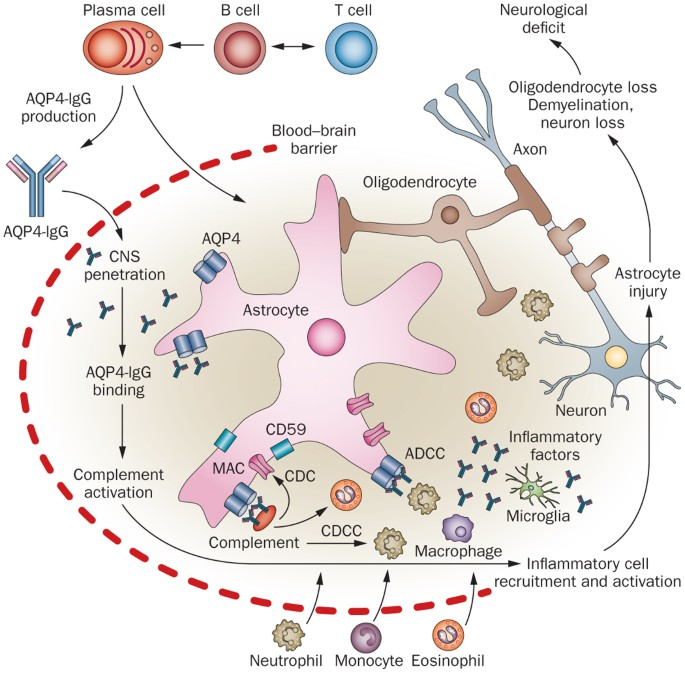 NMOSD: Core Clinical Characteristics
Diagnosis: 1 core clinical characteristic + positive serum Aqp4-IgG
Acute optic neuritis (initial presentation in 42% of patients)
⅔ of patients w/ NMOSD will eventually develop ON 	
Acute transverse myelitis
Area postrema syndrome: intractable nausea, vomiting and/or hiccups
Acute brainstem syndrome: Oculomotor dysfunction, other CN palsies
Acute diencephalic clinical syndrome or symptomatic narcolepsy
Symptomatic cerebral syndrome
Acute confusional state, delirium, seizures
Seronegative NMOSD Diagnosis: 2 core clinical characteristics w/ at least one of them being: ON, transverse myelitis or area postrema syndrome
NMOSD
>75% have VA < 20/200 
⅓ have a final VA < 20/200 (vs. ONTT in which 90% improved to > 20/40)
Bilateral simultaneous presentation in ~20% vs. 1% in MS
Propensity to involve more posterior aspects of optic nerve on imaging
VF loss: variable
Central scotoma most common 
Bitemporal from chiasmal involvement 
OCT: average peripapillary RNFL loss is almost 2 fold higher than in MS
Macular ganglion cell and inner plexiform layer thinning 1.5 fold higher
Correlates with worse visual outcomes in NMOSD-ON
NMOSD: Neuroimaging findings
Simultaneous bilateral optic nerve enhancement
Longitudinally extensive enhancement (>50% of optic nerve)
Chiasmal involvement 
Intracranial involvement:
Periventricular white matter lesions are rare 
Increased in areas with high AQP4 expression:
Diencephalon surrounding 3rd ventricle and cerebral aqueduct
Posterior brainstem adjacent to 4th ventricle
Area postrema
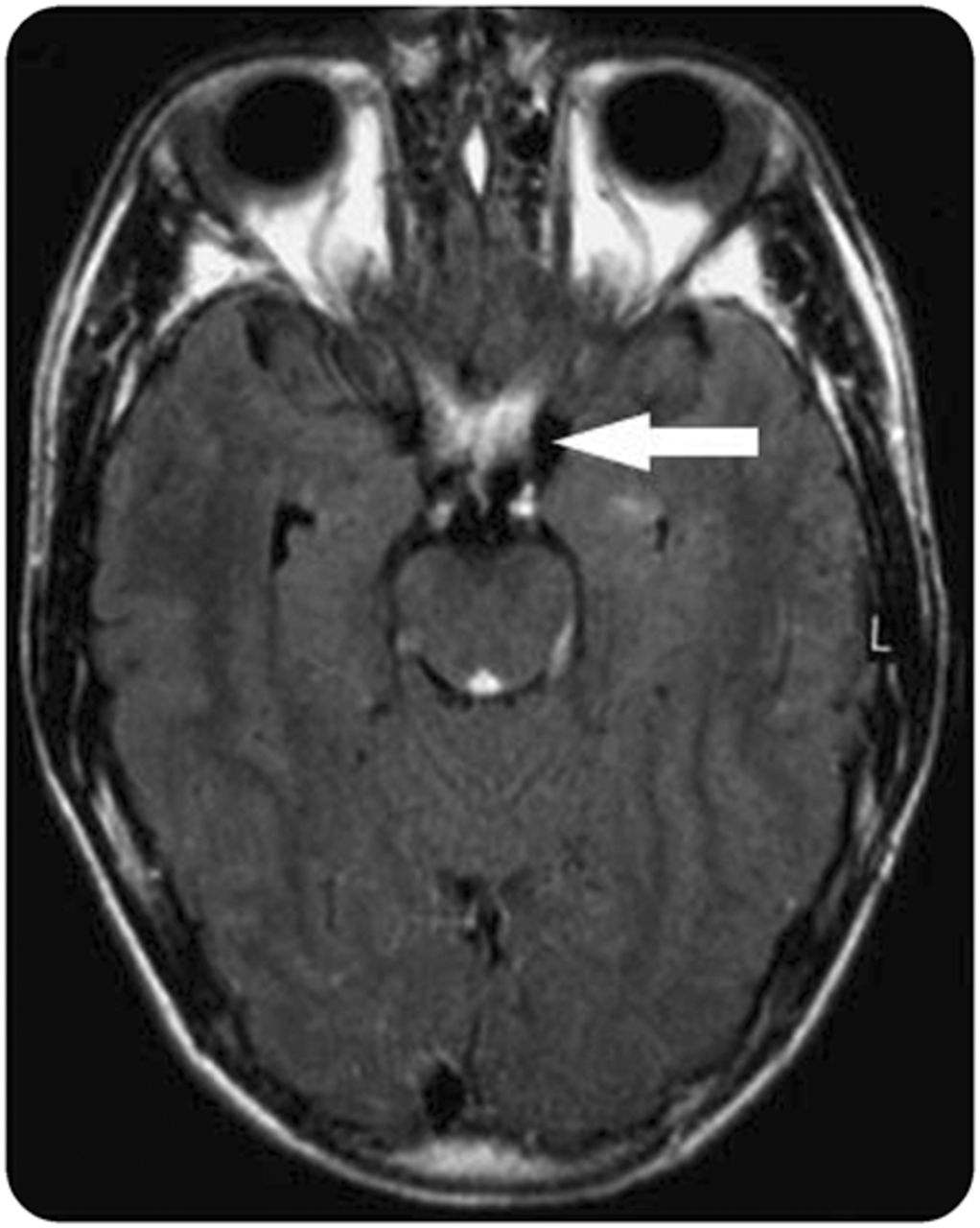 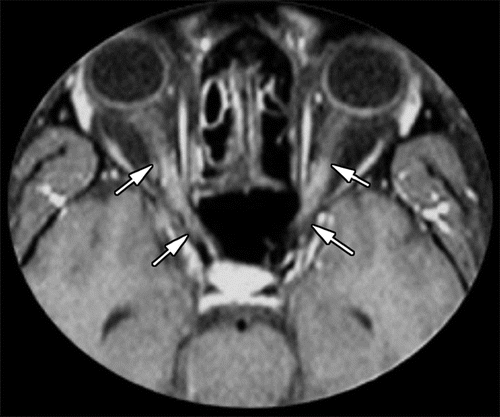 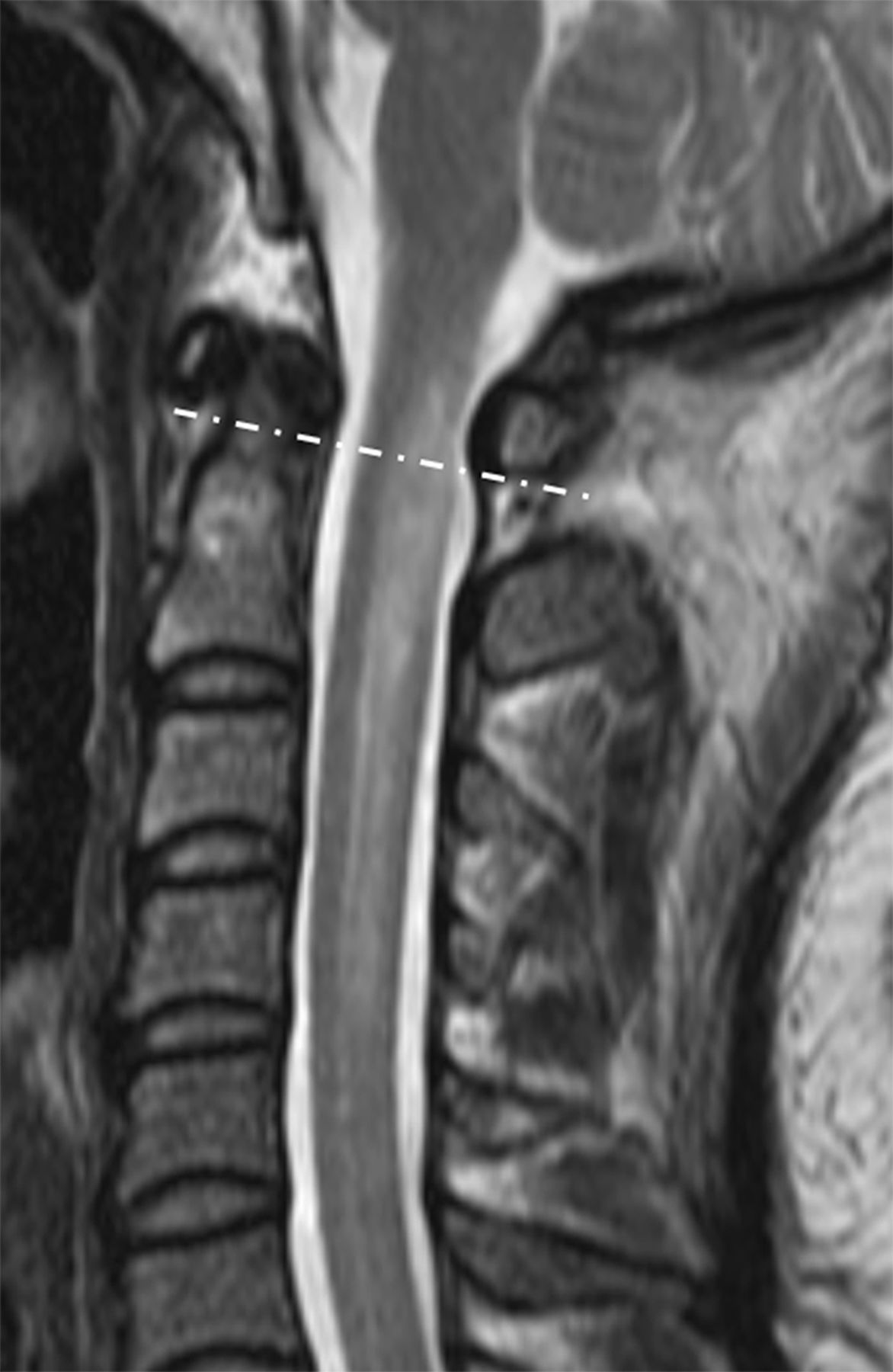 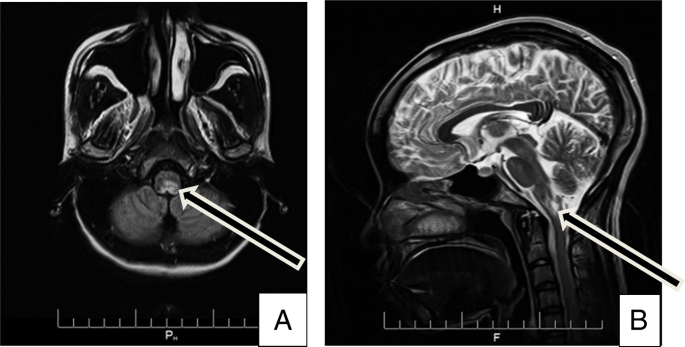 NMOSD: Treatment
IV methylprednisolone 1000 mg/day x 3 to 5 consecutive days 
Plasma exchange (first line or in corticosteroid-refractory NMOSD-ON)
Typically administered every other day 
Total of 5-7 sessions 
Most beneficial if initiated within 7 days of symptom onset 
Retrospective studies: better final VA when IVMP and plasma exchange used in combination than IVMP alone. 
Early treatment important in reducing the risk of visual morbidity 
ALL patients require long-term immunosuppressive therapy given rates of relapses and high risk of morbidity.
Immunosuppression therapy: NMOSD
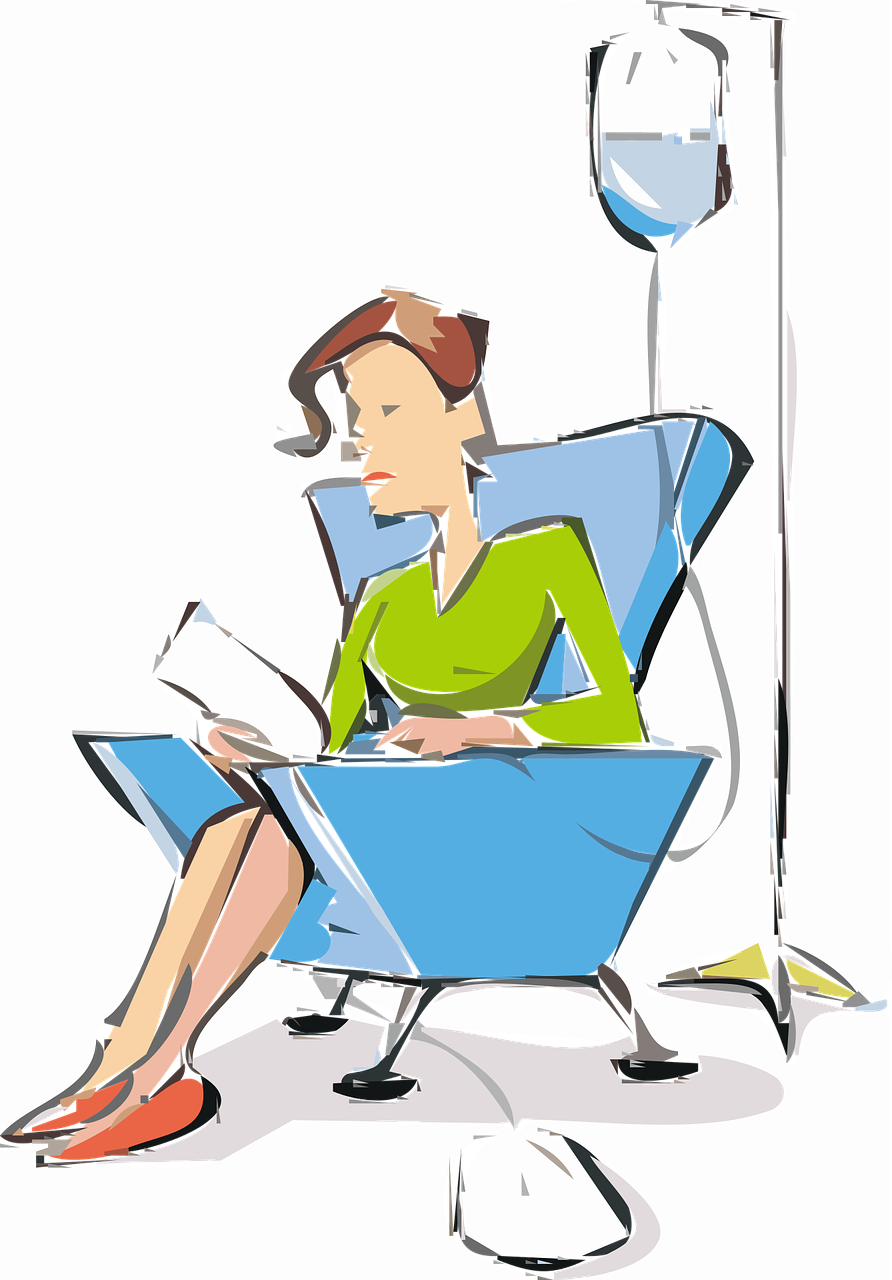 Traditional off label therapies such as Cellcept & Azathioprine 
Rituximab: monoclonal antibody against CD20 has been effective
most commonly employed treatment 
Randomized clinical trials have led to FDA approved therapy with:
Inebilizumab (Uplinza): CD19 monoclonal antibody 
90 minute infusion Q6 months after first two doses
77% relapse free at 28 weeks
Hepatitis B vaccination 
Eculizumab (Soliris): anti-C5 complement inhibitor
35-minute infusion Q2 weeks 
96.4% free of relapse vs 51.9% of controls at 96 wks
Meningococcal vaccination 
Satralizumab (Enspryng): interleukin 6 receptor monoclonal antibody
Injection Q4 weeks after an initial dose of 3 shots in the first month
72% relapse free at 96 wks vs. 51% placebo 
Hepatitis B and TB
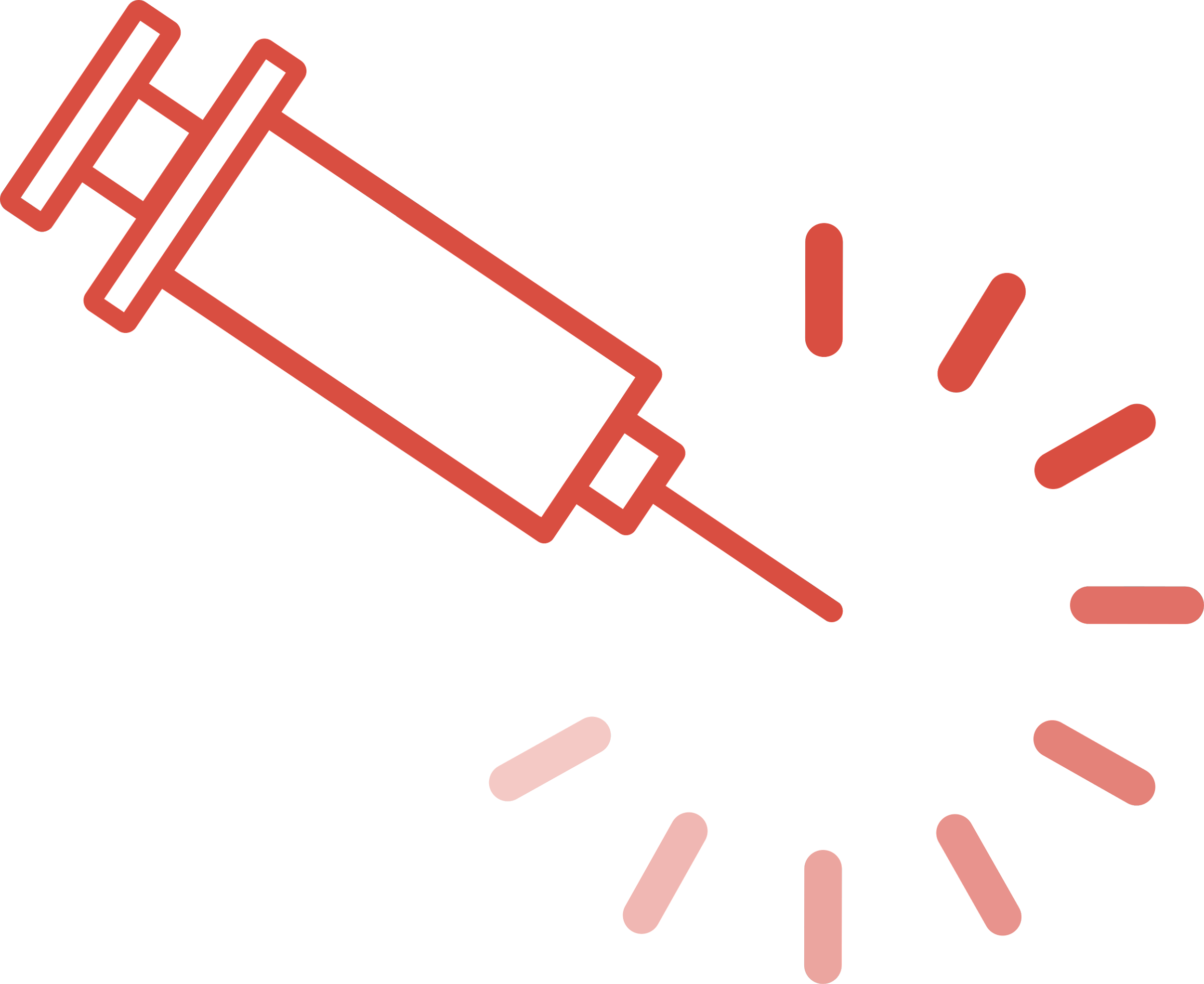 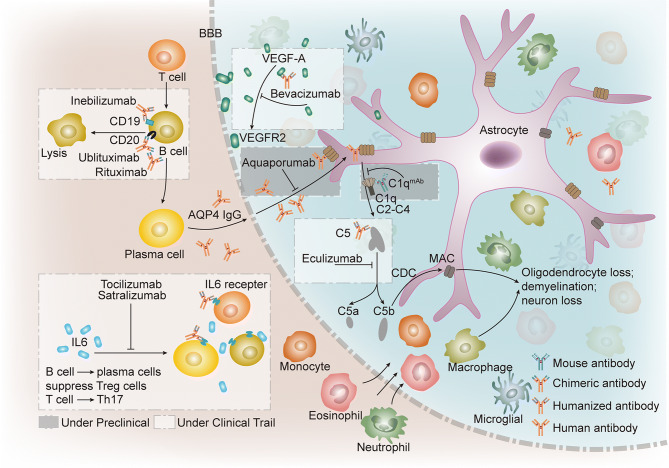 Zhu, Wenli, et al. “Monoclonal Antibody-Based Treatments for Neuromyelitis Optica Spectrum Disorders: From Bench to Bedside.” Neuroscience Bulletin, Oct. 2020, www.ncbi.nlm.nih.gov/pmc/articles/PMC7532256/.
Myelin oligodendrocyte glycoprotein antibody associated disease (MOGAD)
Demyelinating disorder associated with anti-myelin oligodendrocyte glycoprotein (MOG) antibody 
MOG found on outermost myelin sheath layers
Markers have been of interest since 1980s but not identified until 2007 
Previously thought to be a marker of MS 
Use of transfected cell-based assays with MOG has led to MOG-IgG as a reliable biomarker for the new entity MOGAS. 
Widespread testing not available for years after discover.
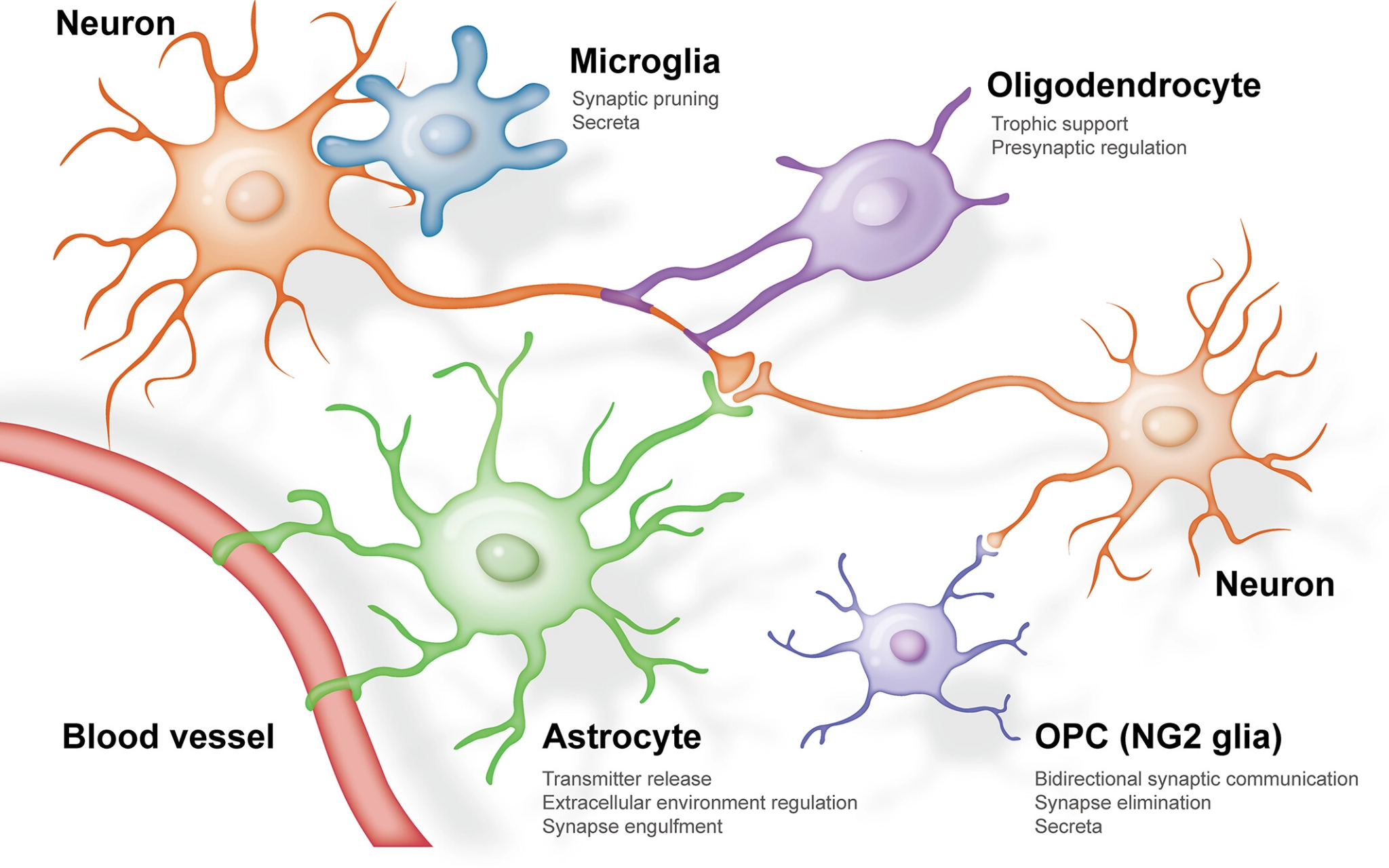 MOGAD
Median age of onset mid-30s
No clear gender or racial predilection 
In caucasian populations: 2-3x more common than AQP4-IgG + NMOSD
Clinical presentation 
Adults → Optic neuritis is the most common phenotype
Accounts for 5% of adult optic neuritis cases 
Paediatric population
Acute disseminated encephalomyelitis (ADEM) is more frequent → multiple foci of demyelination in brain/spinal cord
Optic neuritis accounts for 20-50% of paediatric optic neuritis cases
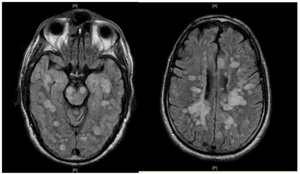 MOGAD
Optic Disc Edema ~80% of MOGAD-ON; may include peripapillary hemorrhages
50% can be bilateral 
Pain is a prominent feature → can manifest as headache
Severe vision loss at nadir similar to NMOSD but often has significant recovery with better visual outcomes 
~5-14% have a final VA of < 20/200
~50% will have relapsing disease, most commonly in the form of ON 
ON episodes are often steroid responsive 
Some are steroid dependent → follow a chronic relapsing inflammatory optic neuropathy(CRION)- like phenotype
MOGAD accounts for many cases of CRION previously thought to be idiopathic 
Less common manifestations:
Uveitis, neuroretinitis, orbital inflammatory syndrome, cranial neuropathies, retinopathy 2/2 to venous stasis and increased ICP.
MOGAD Testing
Visual field: variable; central scotoma or severe generalised depression
OCT:
Acute phase: RNFL thickening consistent with optic disc edema 
Thickness of >176 microns had 96% specificity of distinguishing MOGAD-ON from MS-ON
Chronic phase: progressive optic atrophy with RNFL and GCIPL thinning despite significant recovery of vision 
Recurrent attacks required even though nadir VA maybe same as NMOSD to reach similar levels of thinning as seen in NMOSD
MRI 
Longitudinally extensive enhancement typically involving > 50% of optic nerve in 90% of cases 
Perineural enhancement involving the optic nerve sheath & peribulbar fat in 50% of cases 
~15% of cases may extend posteriorly to involve chiasm 
Unlike in NMOSD which more commonly causes isolated chiasmal involvement
Intracranial lesions can affect white and gray matter; typically large T2 weighted hyperintensities w/ indistinct margins
Serum and CSF fluid
Cell based assay: 98% specificity 
Some cases are negative in the serum but positive in CSF; still under investigation
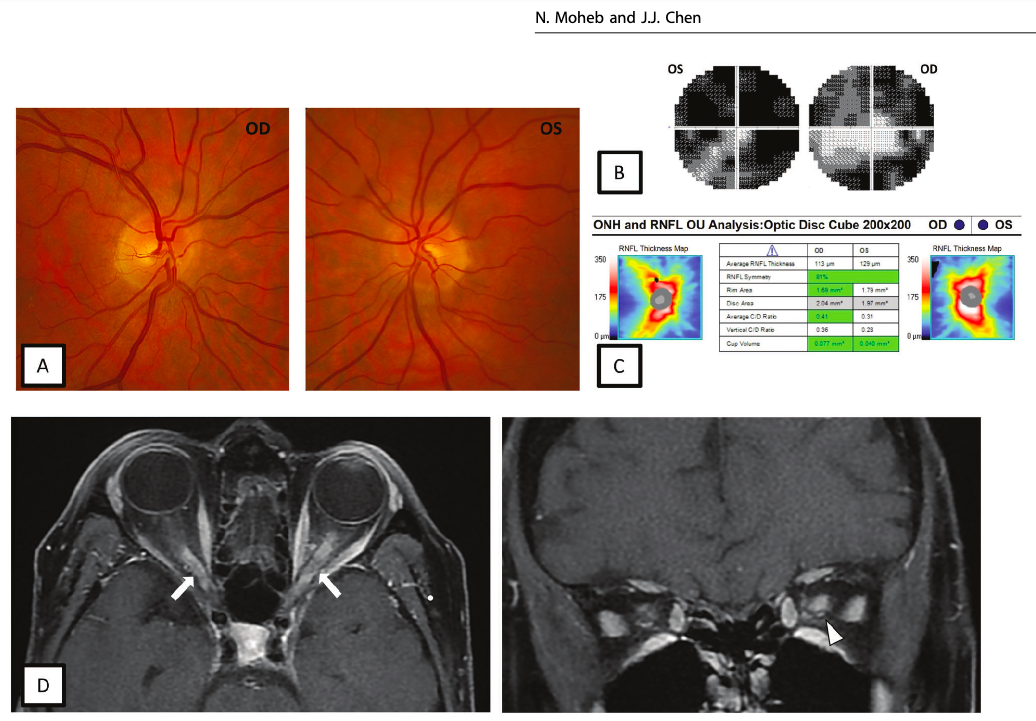 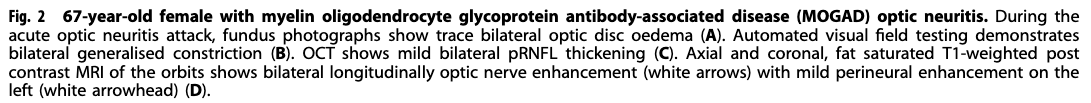 MOGAD Treatment
Acute: very responsive to high-dose corticosteroids(IVMP)
Early treatment may lead to better outcomes based on retrospective studies
Oral prednisone taper over 1-2 months often recommended due to both steroid response and dependence 
Plasma exchange: significant vision loss with no improvement after high-dose IVMP
Chronic
Patients with relapsing disease or 
Severe disease with significant disability after first attack
MS medications are ineffective similarly as in NMOSD
Treatment extrapolated from NMOSD:
Cellcept, Azathioprine, Rituximab (maybe less effective than in NMOSD)
Chronic prednisone is very effective but limited due to side effects
Case studies suggest targeting IL-6 with tocilizumab maybe helpful in refractory MOGAD
Retrospective studies: maintenance IVIG maybe most effective in relapsing cases
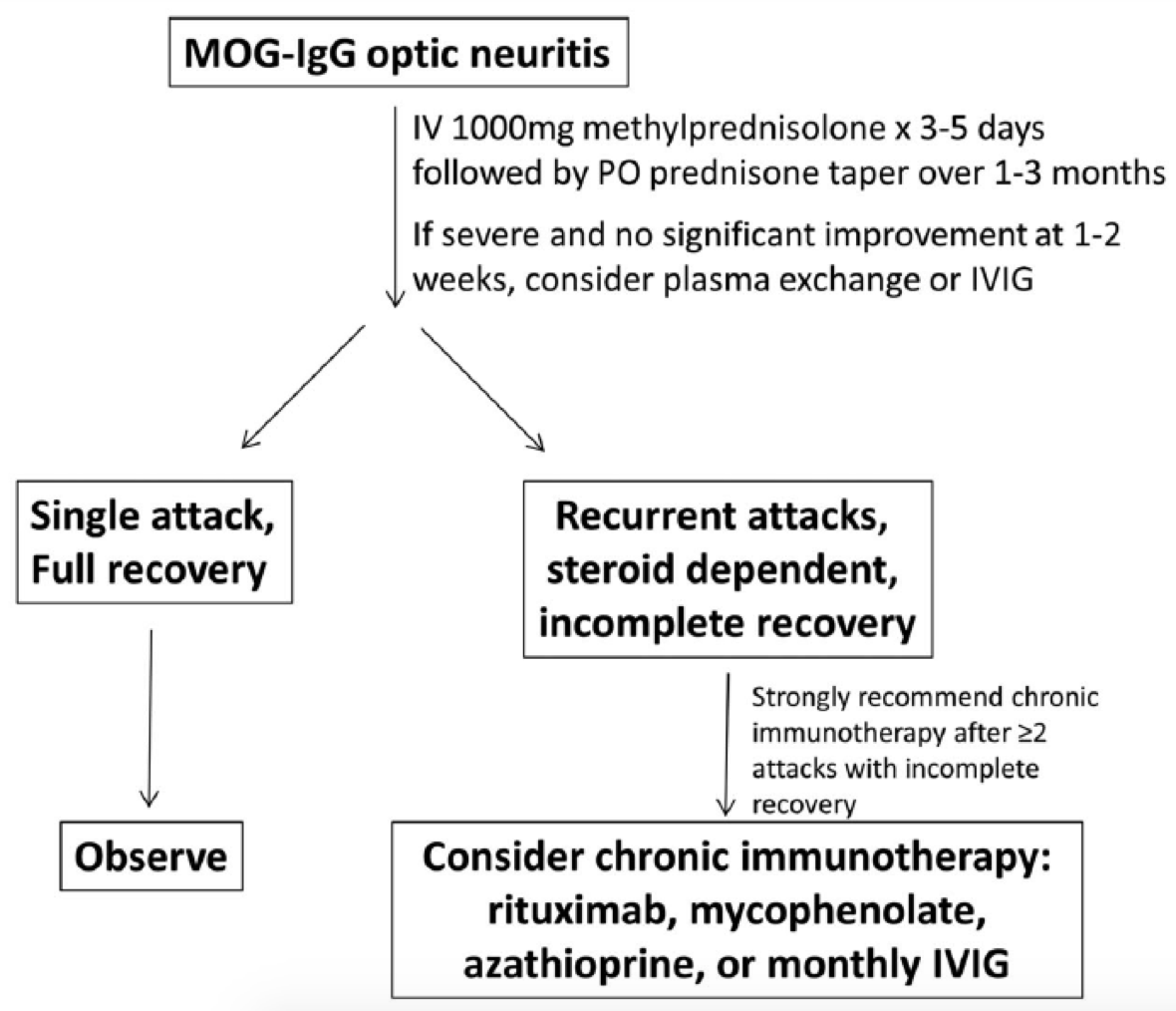 Road Map
R
General Work-up Approach
Office evaluation: VA, color vision, pupillary assessment, dilated exam, VF testing, OCT 
MRI Orbits with and without contrast: thin cuts, fat suppression
MRI Brain with and without contrast 
+/- Spinal cord imaging
Lab work-up
ACE 
RPR/FTA
Lyme
Quantiferon gold 
+/- Anti-AQP4 antibodies
+/-Anti-MOG antibodies
+/- lumbar puncture
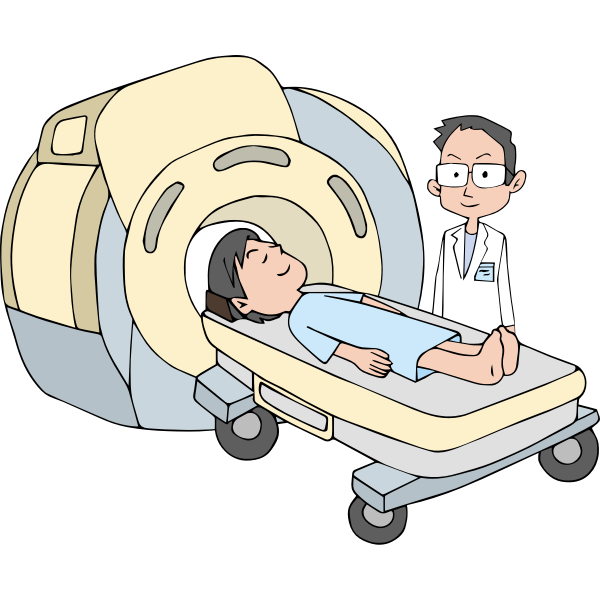 Generalized Management
Admit for IVMP x 3 days and assess response
If no improvement consider extending to 5 days 
PLEX consideration on days 3-5 
Prednisone taper on discharge 
Based on suspicion evaluate for immunosuppression
Check appropriate vaccination status
Blood work 
Follow-up in office
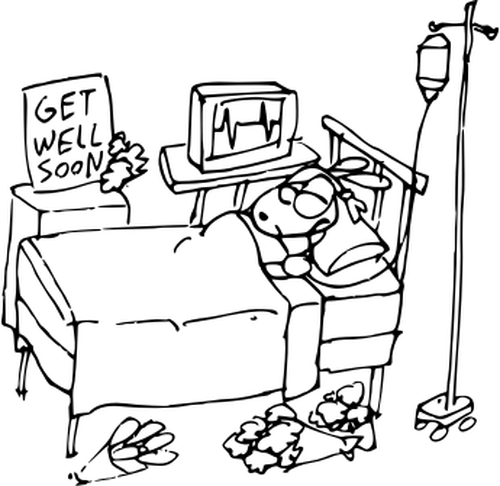 Get Together
A 29 year old woman with a history of hypertension presents with complaints of right eye pain on eye movement, impaired and blurry vision, and the feeling that some colors “do not look right.” On the “swinging light test,” when light is shone in her left eye, both pupils constrict normally. Then, when the light is quickly moved to the right eye, both pupils dilate slightly and the amount of constriction is much less as compared to when the light was shone in the left eye. Her visual acuity is impaired in the right eye, as is red color perception. Which of the following is the most likely cause of this finding?
Bilateral optic nerve disease
Severe bilateral macular disease
Left lateral geniculate body lesion
Right lateral geniculate body lesion
Right optic nerve disease
What diagnosis do you expect?
Papilledema
Giant Cell Arteritis
Acute Optic Neuritis 
Anterior Ischemic Optic Neuropathy
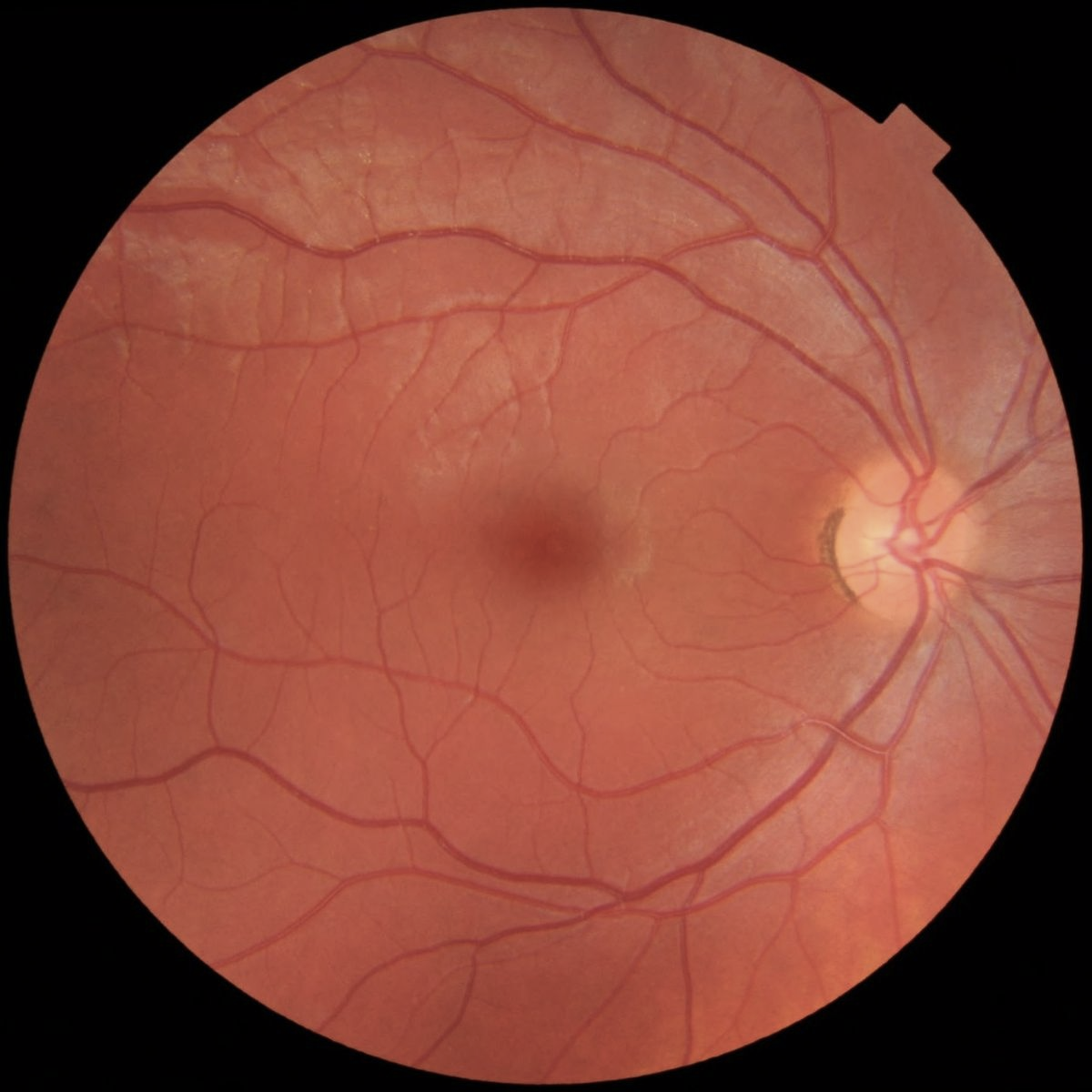 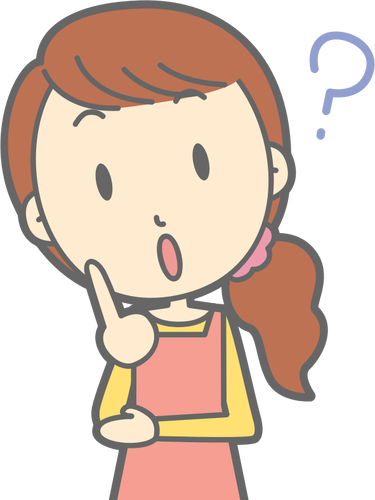 MRI of the brain with contrast confirms your suspicion. Which of the following would be the most appropriate next course of treatment? 
Oral Prednisone Taper
Intravenous methylprednisolone followed by an oral prednisone taper
Observation, initiate treatment at the next episode
Begin interferon therapy
Begin plasma exchange
Case Example
20 yo F with no PMHx presents new onset blur OS x 3 days, a/w pain with EOM
Neuro-Ophthalmic Exam
VA 20/20 OD, 20/40 OS 
+1 APD OS, sluggish
Full Color plates OU; slower OD 
Full CVF 
EOM: full, pain OD
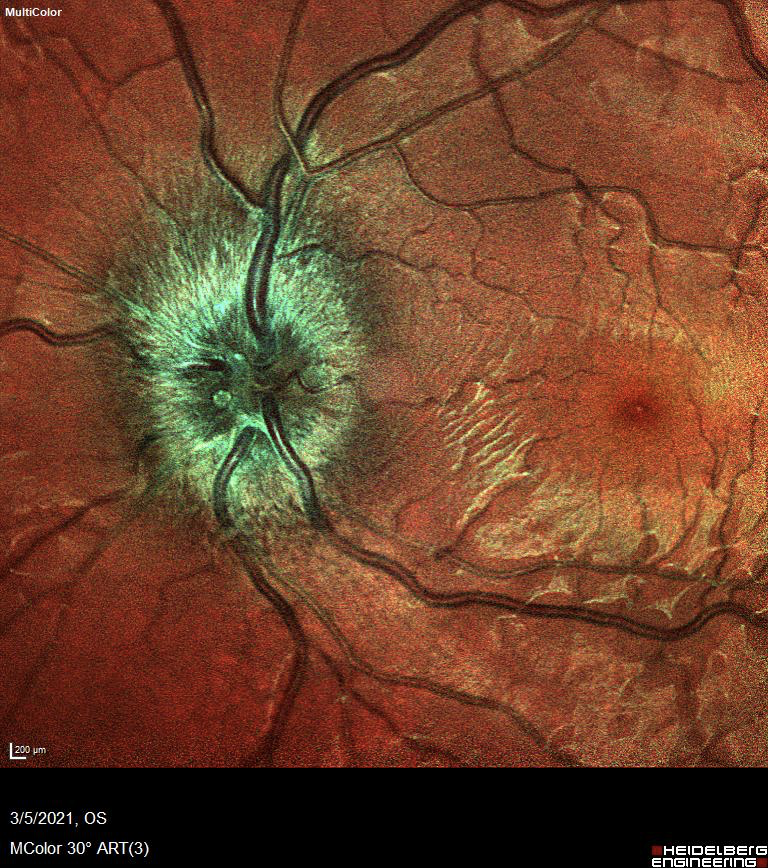 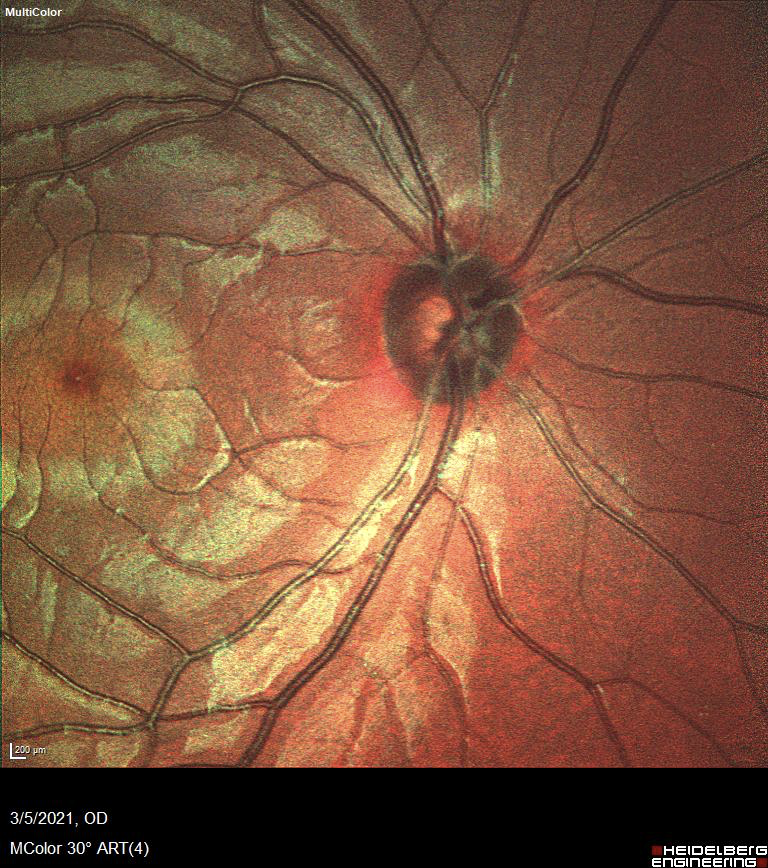 Typical or atypical?
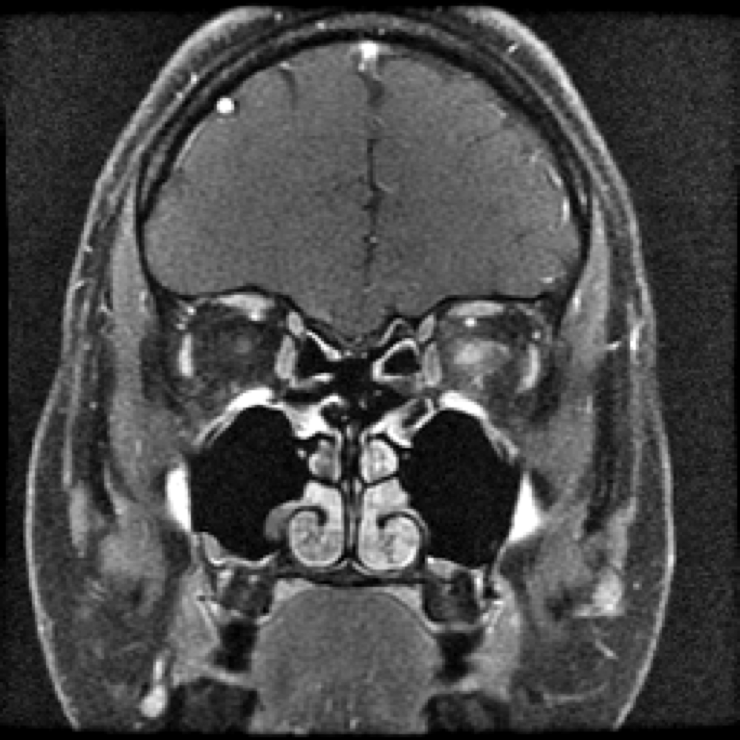 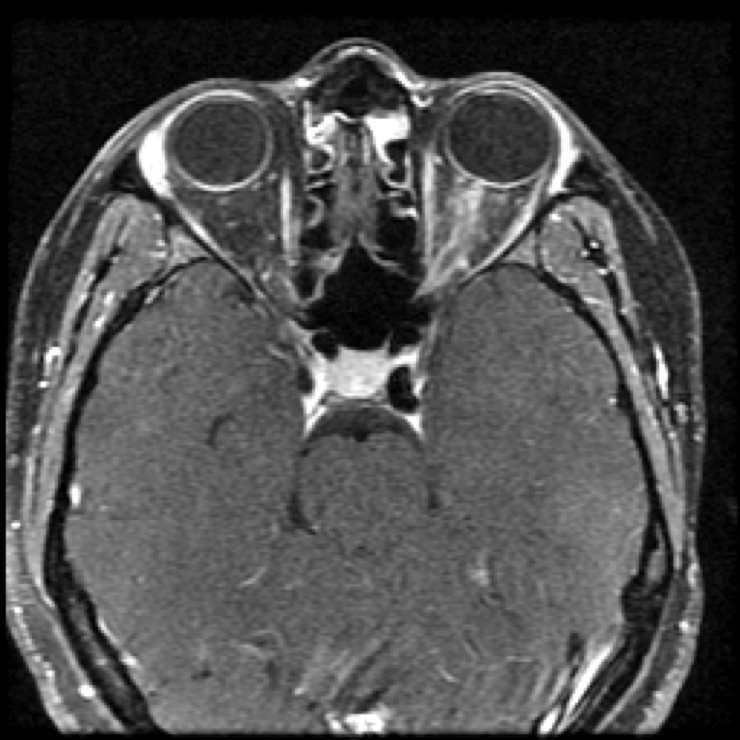 Admitted for IVMP x 3 days 
Improved to 20/25 OD  & pain free
Discharged on oral Prednisone taper:
60-40-20 q2 weeks
6 week follow-up:
20/20 OU 
No APD 
Pain free
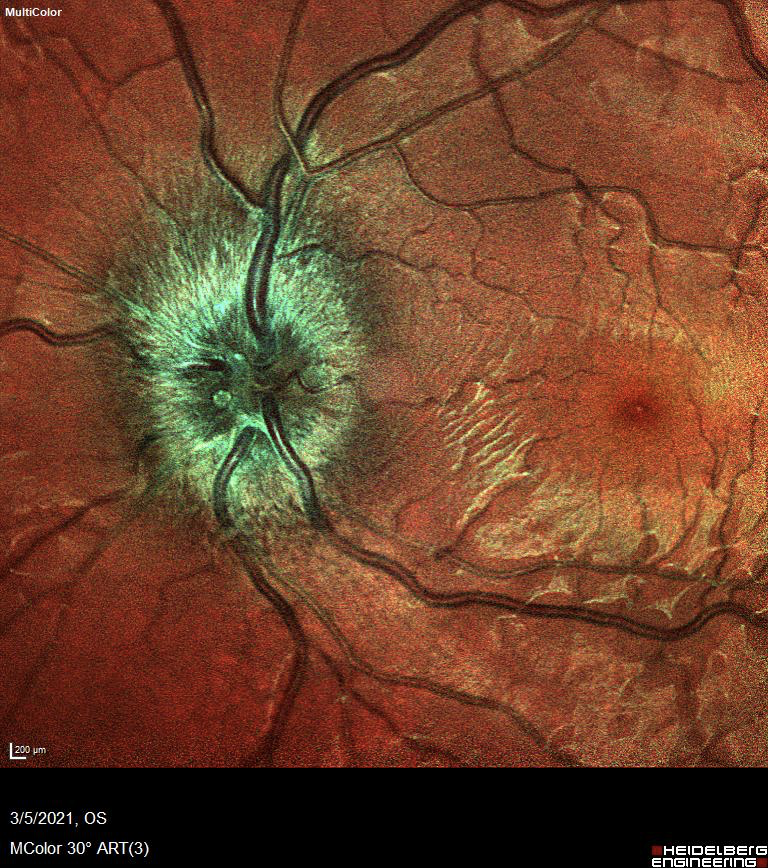 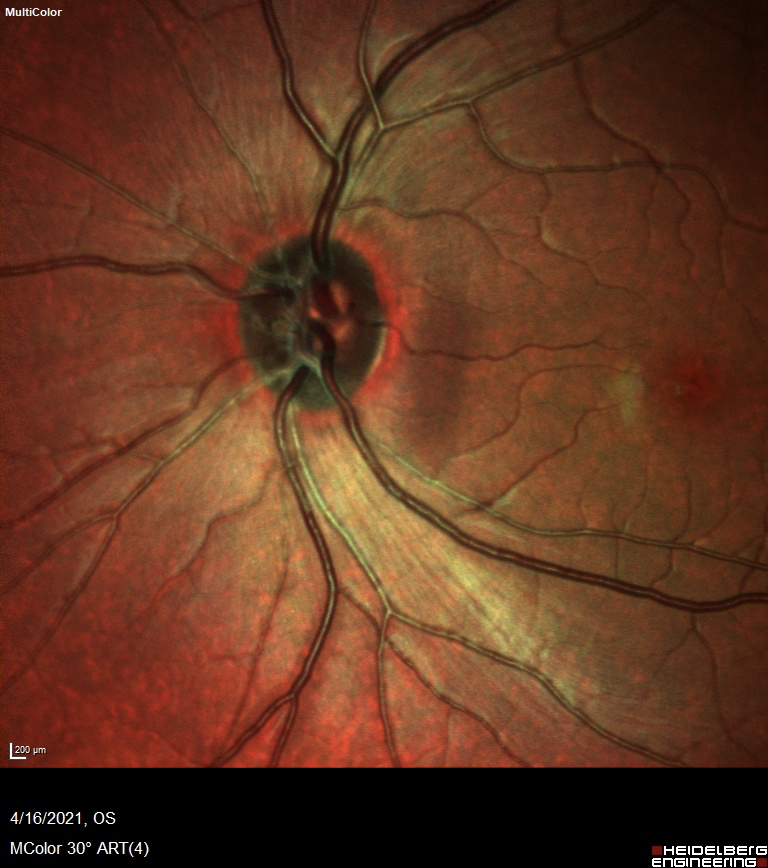 Workup:
Sypilis/Lyme/TB negative 
ACE 17 
MoG Antibody: positive >1:160
Aquaporin 4 antibody titer negative.
Case Example
48 yo F with PMHx of vitiligo presenting with painless progressive vision loss OS x 1 week associate with flashes. 

Thoughts?
Neuro-Ophthalmic Exam
VA 20/20 OD, HM OS 
+APD OS 
Dense scotoma on CVF
Unable to do color plates
Normal Fundus exam in both eyes
Typical or Atypical?
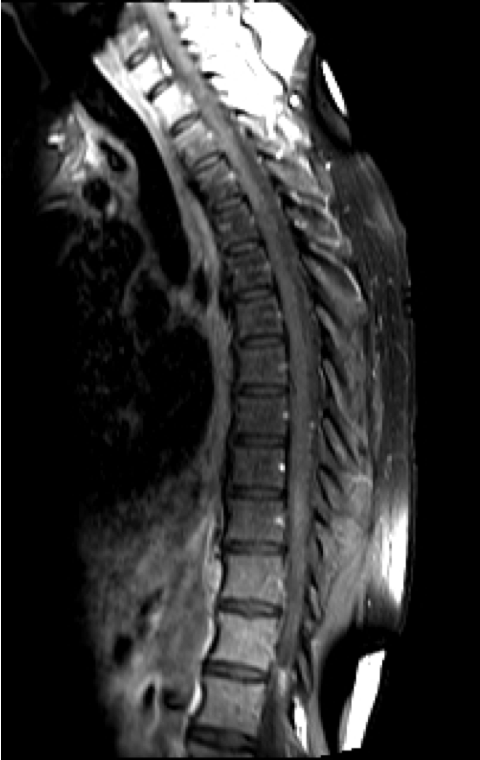 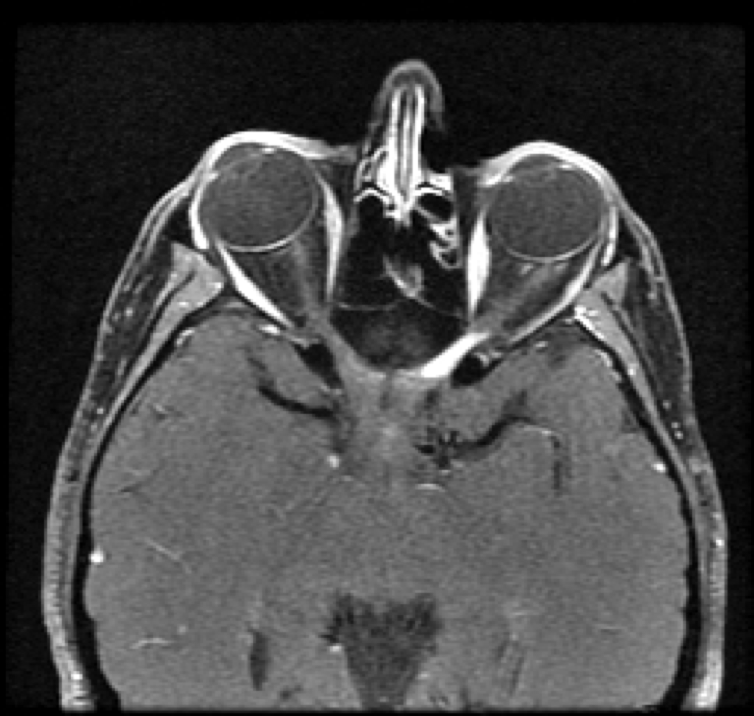 Hospital course
LP: normal; 3 oligoclonal bands
Admitted for IVMP x 5 days
VA CF 3 ft 
Plasmapheresis x 5 sessions
VA OS 20/50
Discharged on slow steroid taper: 60/40/20/10 q2wks
4 week f/u: VA 20/20
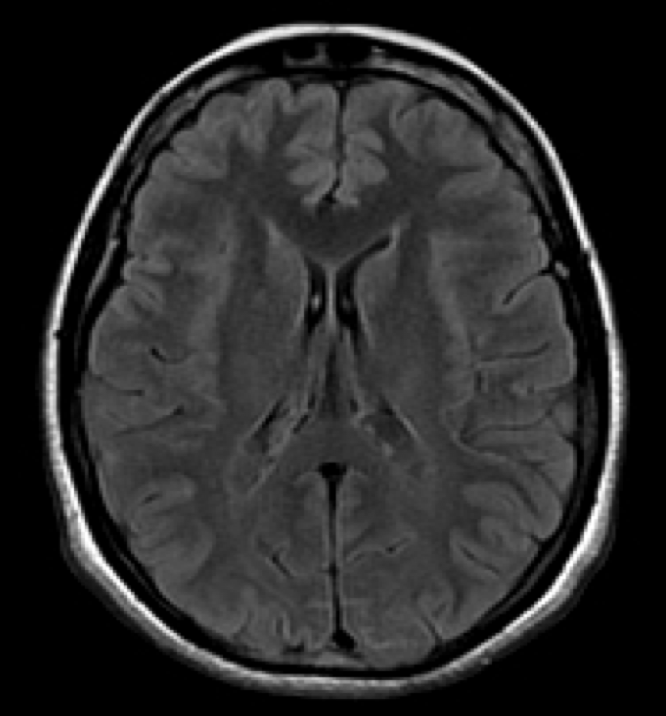 Aquaporin 4 antibody titer: positive titer 1:10,000
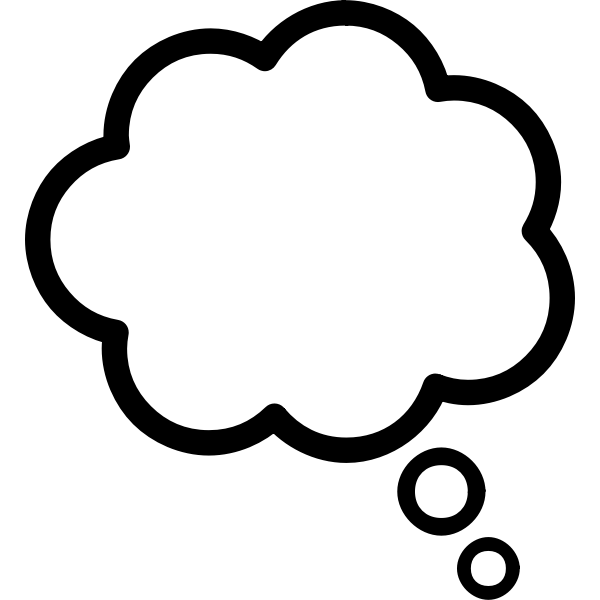 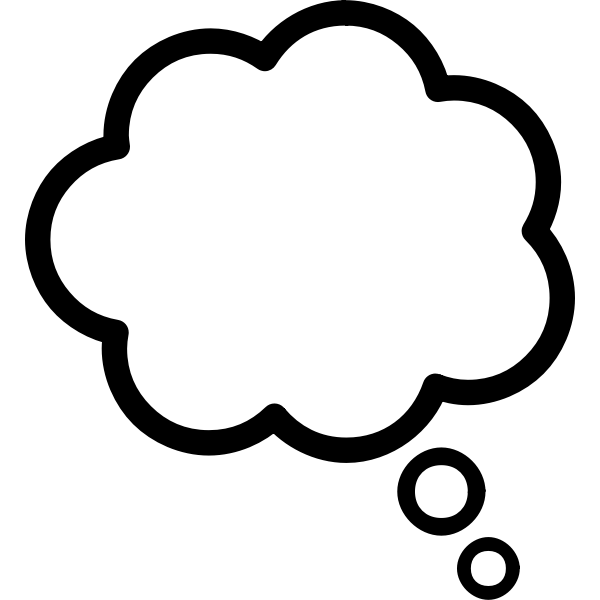 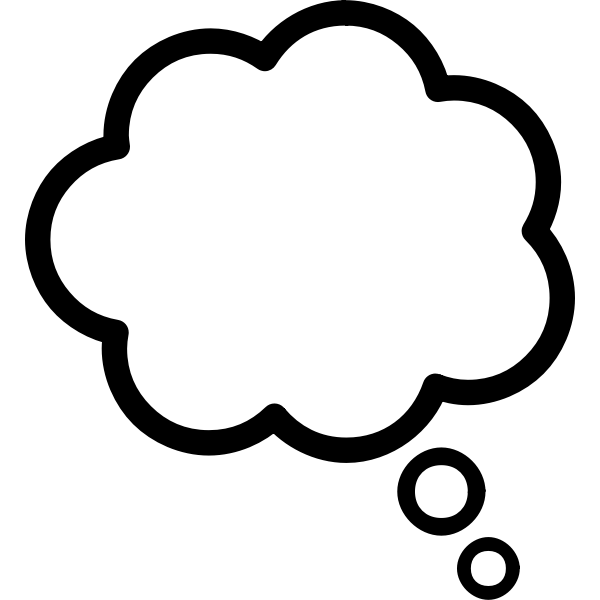 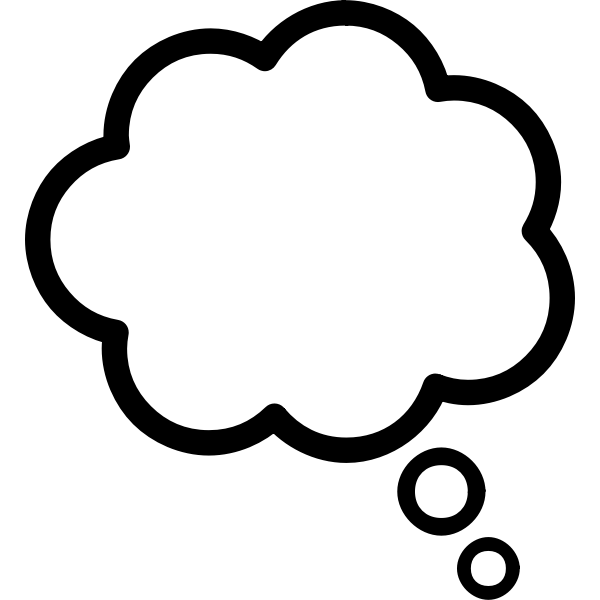 NMO??
How west is west?
MOG??
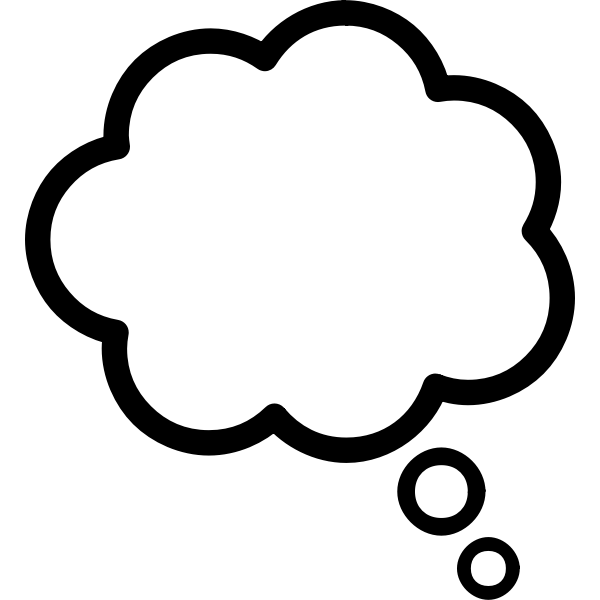 MS??
Tuttle?
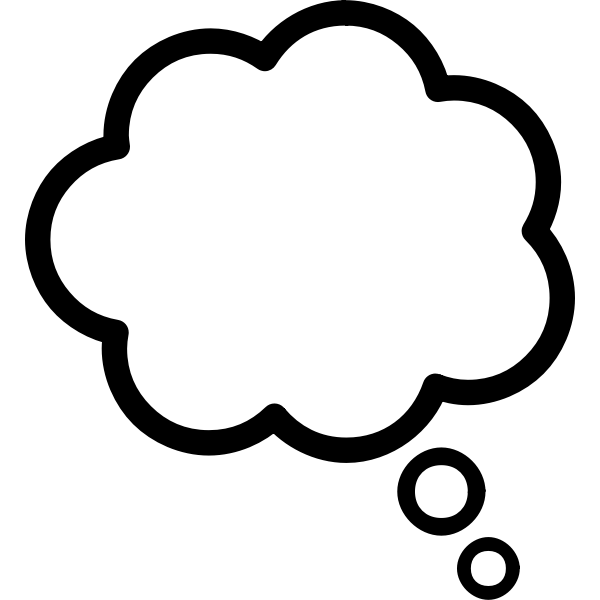 North port??
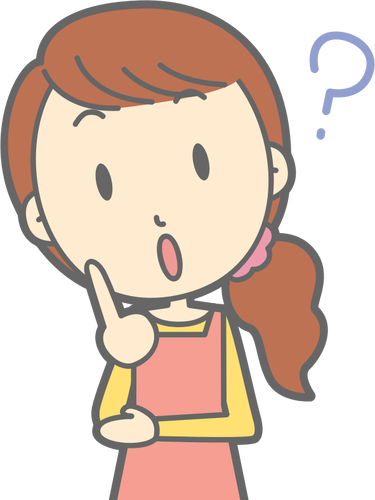 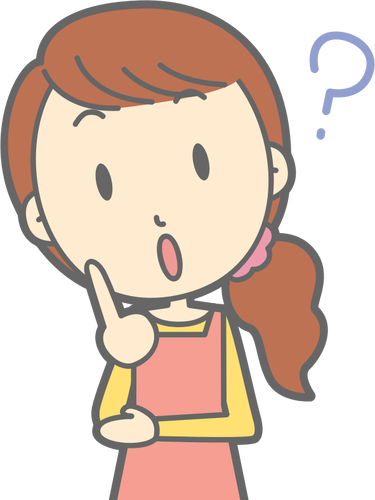 Take home points
Optic neuritis is an inflammatory condition typically associated with demyelinating condition
most commonly Multiple Sclerosis 
Clinical diagnosis, but MRI findings helpful especially in NMO/MOG
First line treatment is IV steroids regardless of etiology 
PLEX based on visual recovery and response to IVMP
Low threshold for NMO/MOG testing especially in atypical cases 
NMO can be a devastating disease thus important to evaluate patients for it. 
MS disease modifying medications do not work in NMOSD/MOGAD
Long-term suppression based on disease process/course
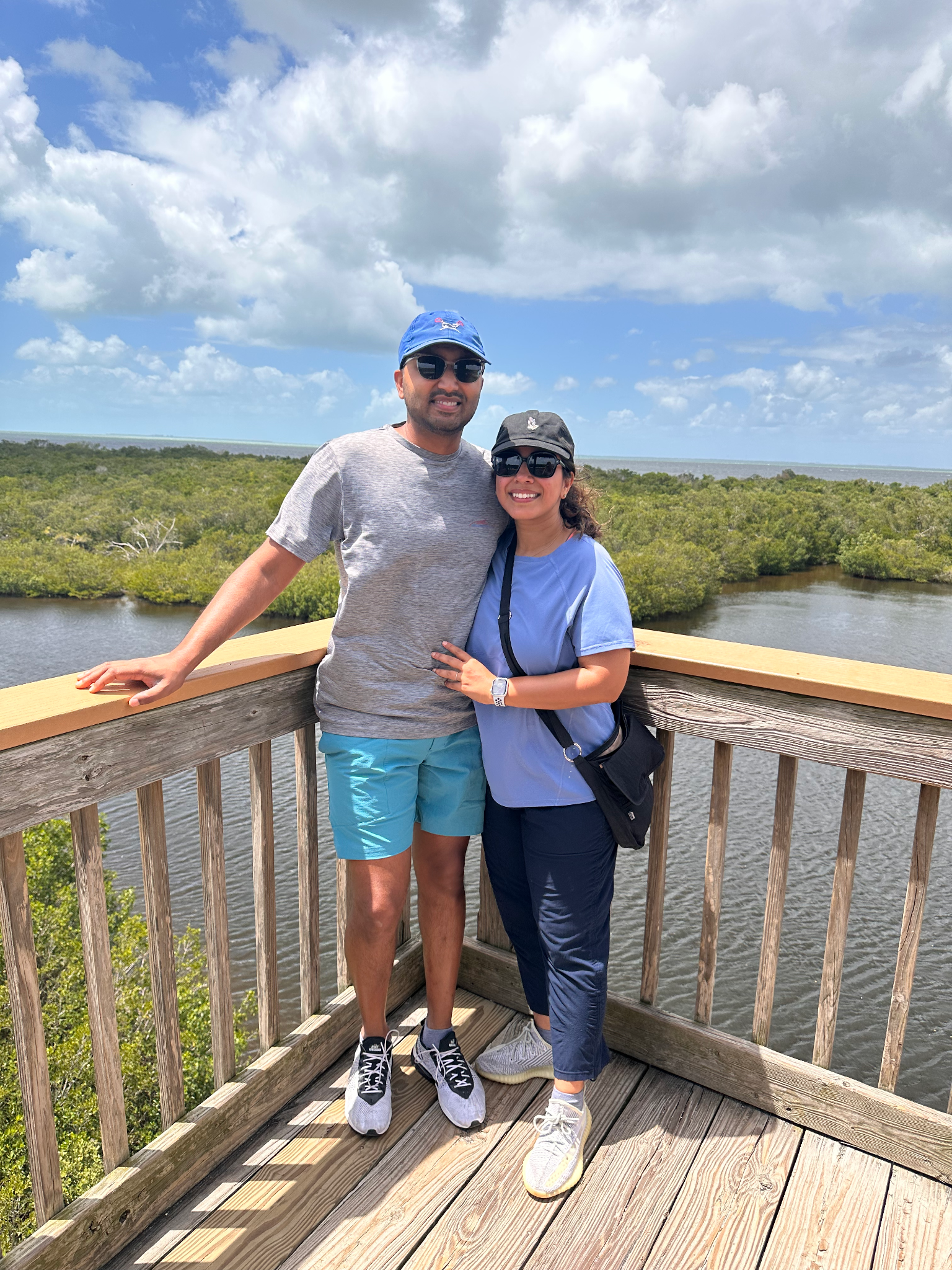 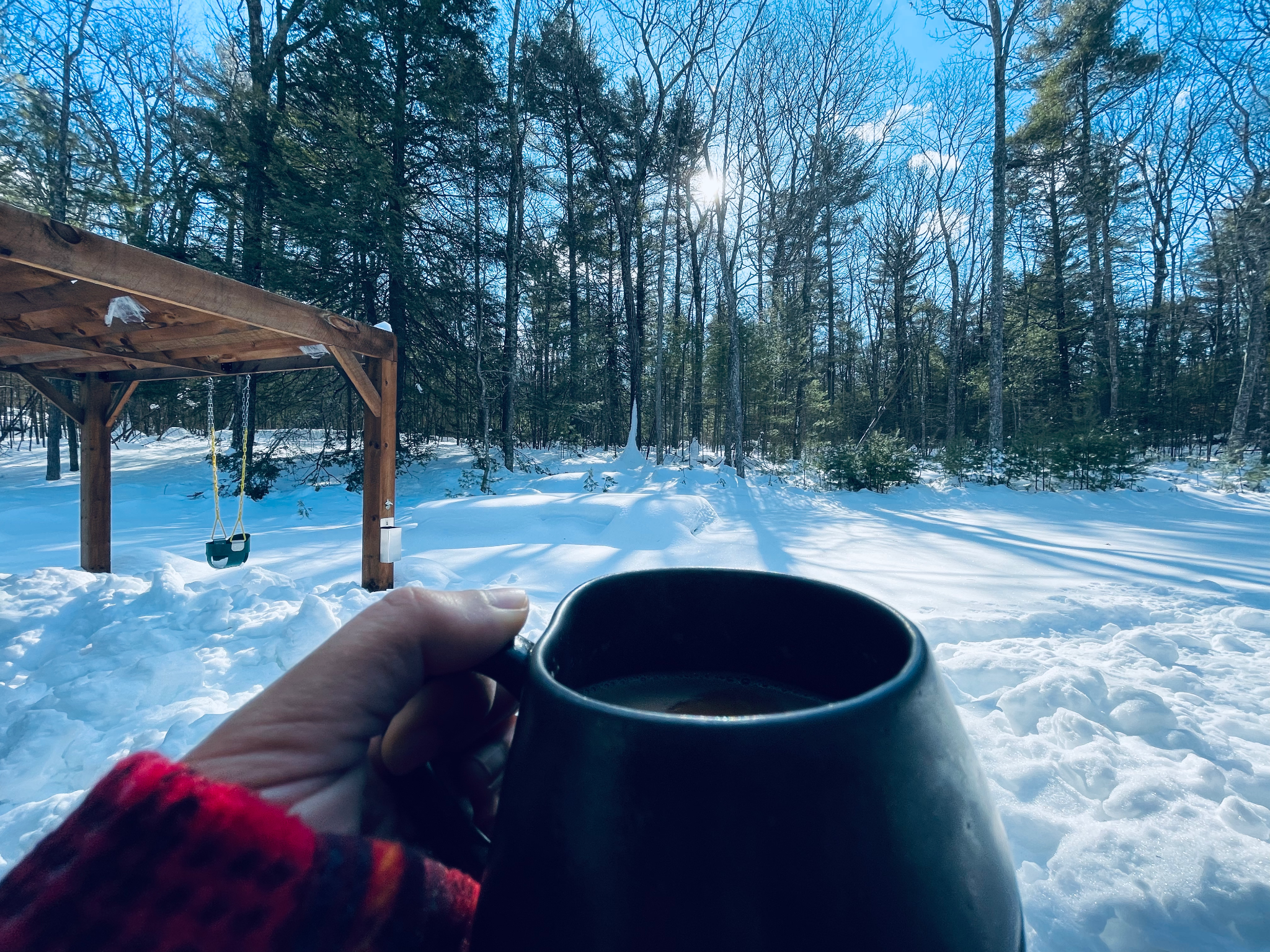 References
Liu, G., Volpe, NJ., Galetta, SL. 2019. Liu, Volpe, and Galetta’s Neuro-Ophthalmology Diagnosis and Management. (3rd edition). Elsevier. 
Basic and Clinical Science Course Section 4: Neuro-Ophthalmology. 2016-2017. American Academy of Ophthalmology. 
Optic Neuritis Study Group (2008). Multiple sclerosis risk after optic neuritis: final optic neuritis treatment trial follow-up. Archives of neurology, 65(6), 727–732. https://doi.org/10.1001/archneur.65.6.727
Beck, R. W., & Gal, R. L. (2008). Treatment of acute optic neuritis: a summary of findings from the optic neuritis treatment trial. Archives of ophthalmology (Chicago, Ill. : 1960), 126(7), 994–995. https://doi.org/10.1001/archopht.126.7.994
Beck RW, Cleary PA, Trobe JD, Kaufman DI, Kupersmith MJ, Paty DW, Brown CH,. (1993). The effect of corticosteroids for acute optic neuritis on the subsequent development of multiple sclerosis. New England Journal of Medicine. 329(24): 1764-1769. 
Holroyd, K. B., Manzano, G. S., & Levy, M. (2020). Update on neuromyelitis optica spectrum disorder. Current opinion in ophthalmology, 31(6), 462–468. https://doi.org/10.1097/ICU.0000000000000703https://www.ncbi.nlm.nih.gov/pmc/articles/PMC4515040/
Huda, S., Whittam, D., Bhojak, M., Chamberlain, J., Noonan, C., & Jacob, A. (2019). Neuromyelitis optica spectrum disorders. Clinical medicine (London, England), 19(2), 169–176. https://doi.org/10.7861/clinmedicine.19-2-169
Chan, K. H., & Lee, C. Y. (2021). Treatment of Neuromyelitis Optica Spectrum Disorders. International journal of molecular sciences, 22(16), 8638. https://doi.org/10.3390/ijms22168638
Pittock, S. J., & Lucchinetti, C. F. (2016). Neuromyelitis optica and the evolving spectrum of autoimmune aquaporin-4 channelopathies: a decade later. Annals of the New York Academy of Sciences, 1366(1), 20–39. https://doi.org/10.1111/nyas.12794
Jarius, S., Franciotta, D., Paul, F., Ruprecht, K., Bergamaschi, R., Rommer, P. S., Reuss, R., Probst, C., Kristoferitsch, W., Wandinger, K. P., & Wildemann, B. (2010). Cerebrospinal fluid antibodies to aquaporin-4 in neuromyelitis optica and related disorders: frequency, origin, and diagnostic relevance. Journal of neuroinflammation, 7, 52. https://doi.org/10.1186/1742-2094-7-52
Sechi E, Cacciaguerra L, Chen JJ, Mariotto S, Fadda G, Dinoto A, Lopez-Chiriboga AS, Pittock SJ and Flanagan EP (2022) Myelin Oligodendrocyte Glycoprotein Antibody-Associated Disease (MOGAD): A Review of Clinical and MRI Features, Diagnosis, and Management. Front. Neurol. 13:885218. doi: 10.3389/fneur.2022.885218
Ambrosius, W., Michalak, S., Kozubski, W., & Kalinowska, A. (2020). Myelin Oligodendrocyte Glycoprotein Antibody-Associated Disease: Current Insights into the Disease Pathophysiology, Diagnosis and Management. International journal of molecular sciences, 22(1), 100. https://doi.org/10.3390/ijms22010100
Morrow, S. A., Fraser, J. A., Day, C., Bowman, D., Rosehart, H., Kremenchutzky, M., & Nicolle, M. (2018). Effect of Treating Acute Optic Neuritis With Bioequivalent Oral vs Intravenous Corticosteroids: A Randomized Clinical Trial. JAMA neurology, 75(6), 690–696. https://doi.org/10.1001/jamaneurol.2018.0024
Zhu, Wenli, et al. “Monoclonal Antibody-Based Treatments for Neuromyelitis Optica Spectrum Disorders: From Bench to Bedside.” Neuroscience Bulletin, Oct. 2020, www.ncbi.nlm.nih.gov/pmc/articles/PMC7532256/.
Thank You!